Khoa học 4
Chủ đề 2: Năng lượng
Bài 7: Sự truyền ánh sáng 
(Tiết 1)
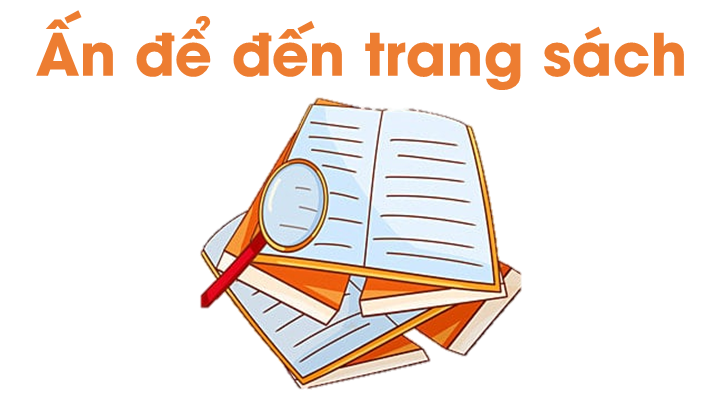 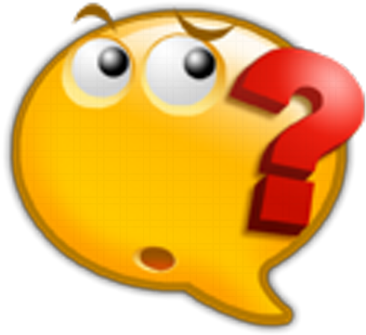 Quan sát hình ảnh và cho biết:
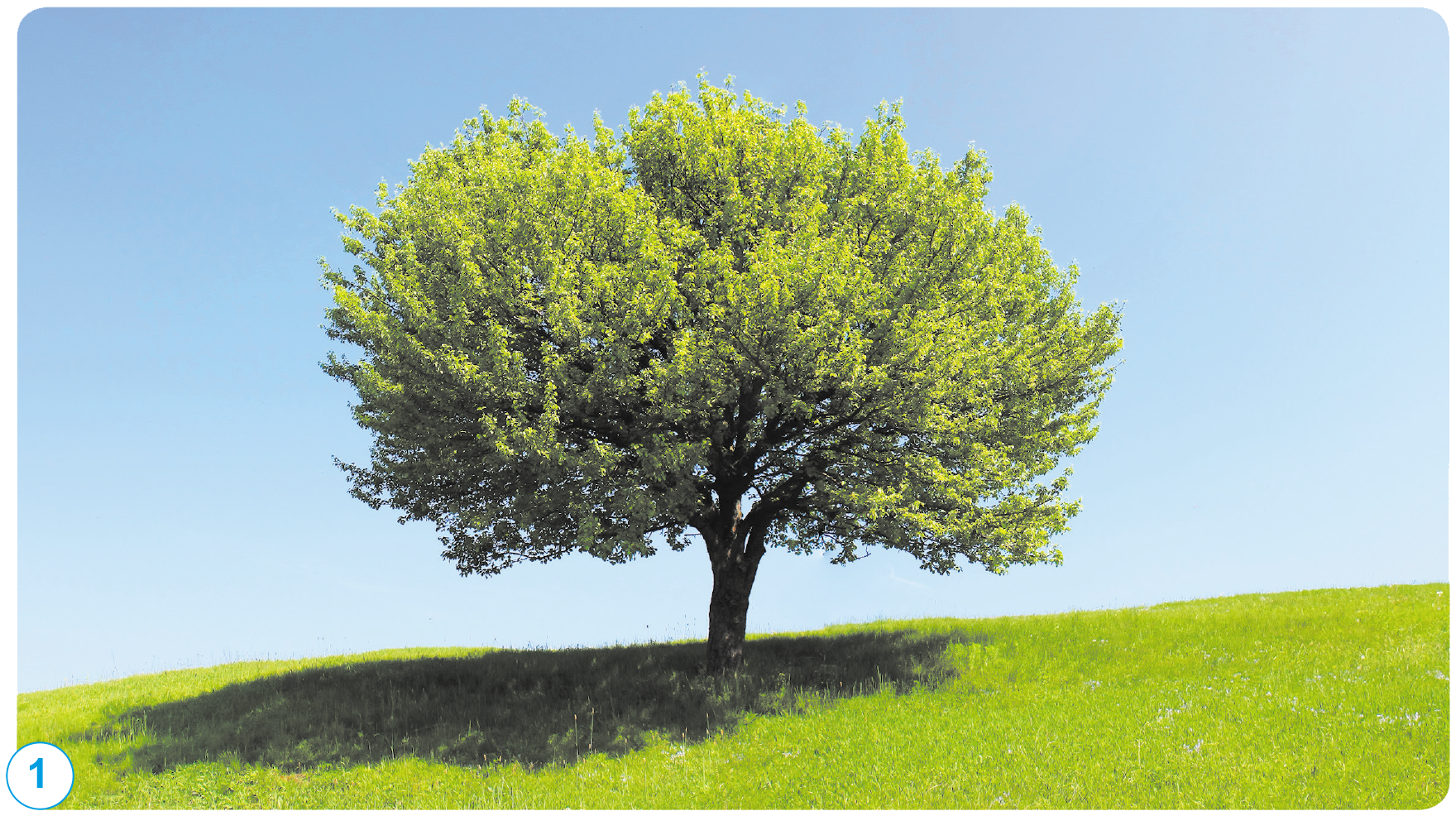 Vì sao có bóng cây?
Cho biết ánh sáng chiếu đến cây từ phía nào? Vì sao em có ý kiến như vậy?
Cây có bóng vì có ánh mặt trời chiếu vào cây.
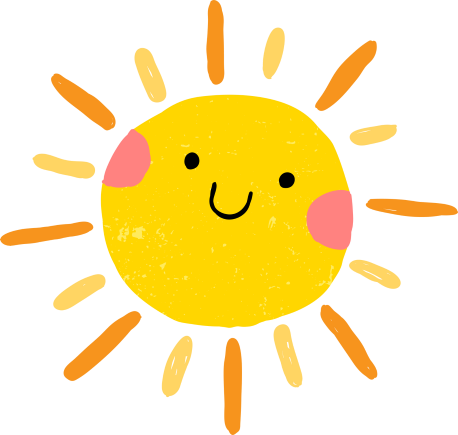 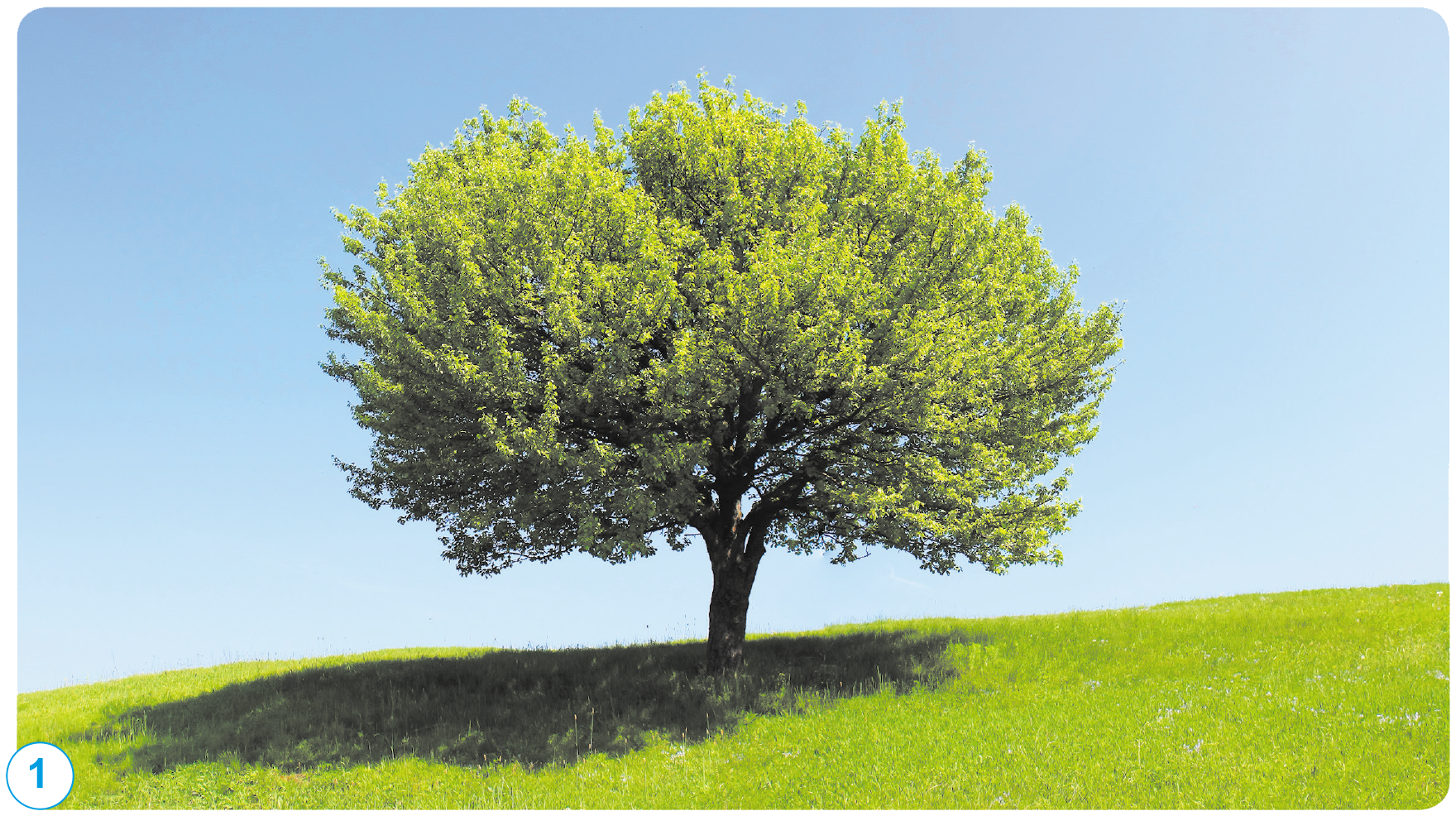 Ánh sáng chiếu chéo từ phải sang trái theo hướng từ trên xuống do bóng của cây nằm phía bên trái so với cây.
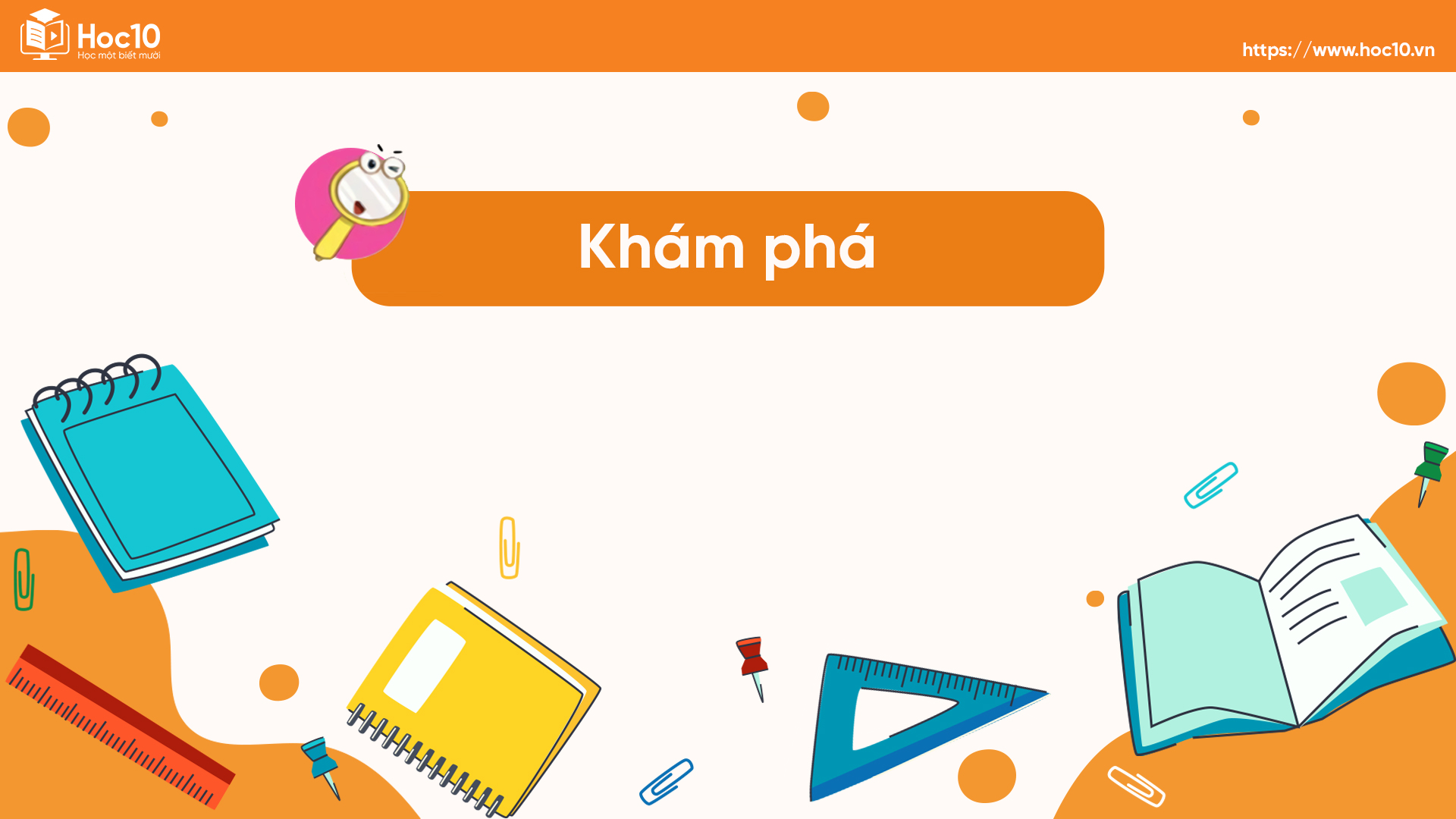 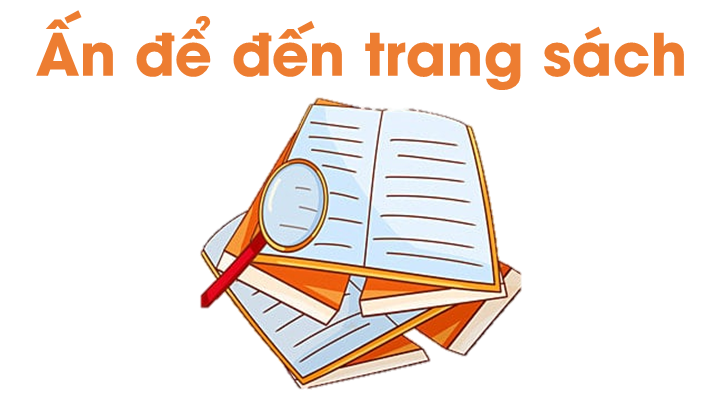 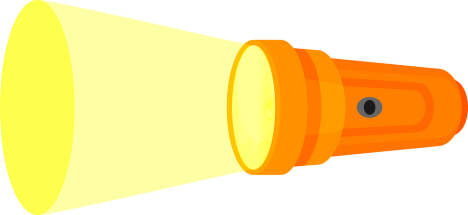 01
VẬT PHÁT SÁNG VÀ 
VẬT ĐƯỢC CHIẾU SÁNG
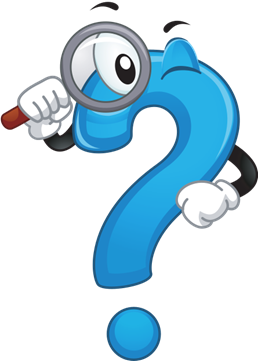 Quan sát các hình 2 - 5 trang 30 SGK và trả lời câu hỏi:
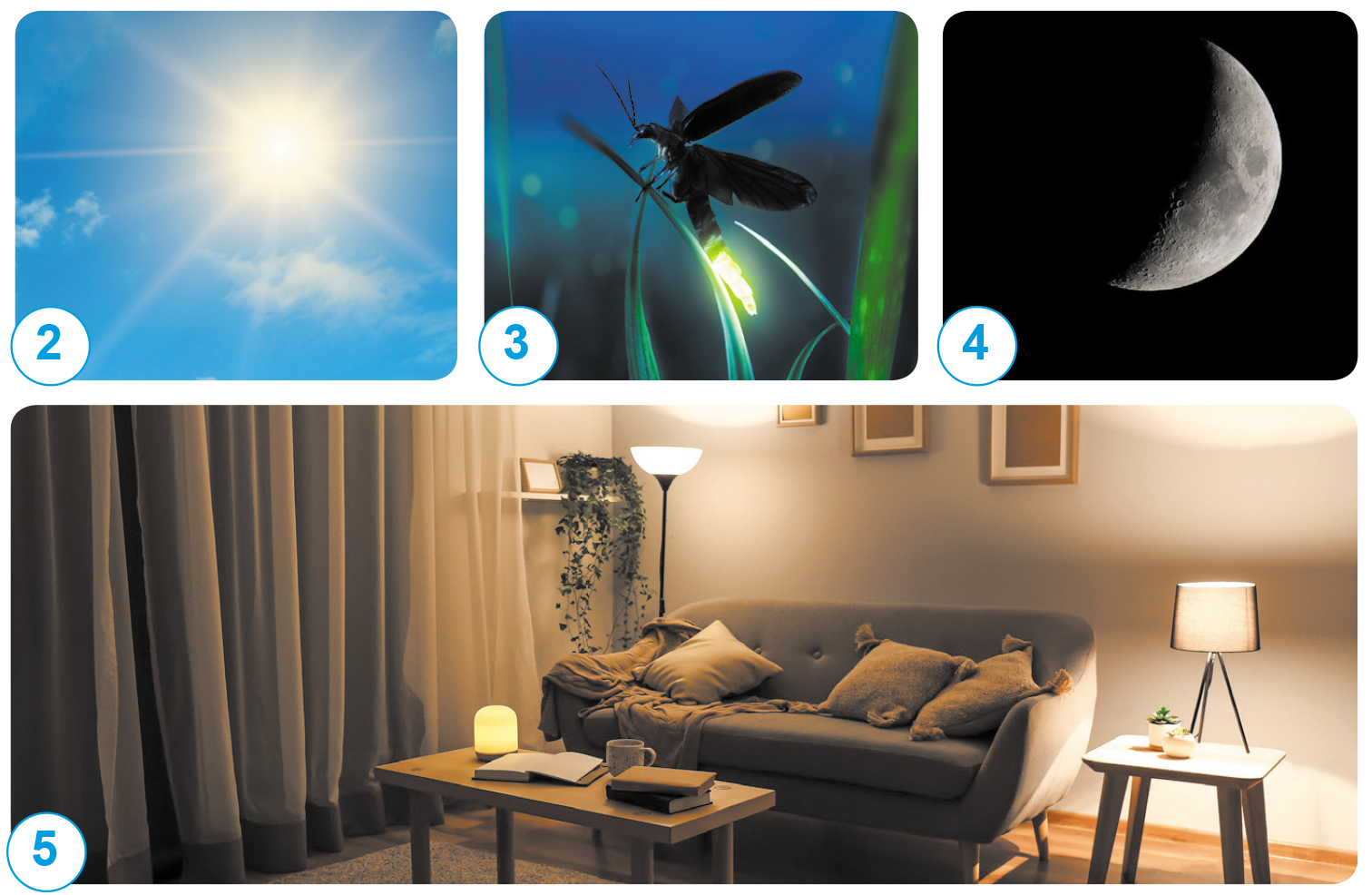 Những vật nào phát sáng? Những vật nào được chiếu sáng?
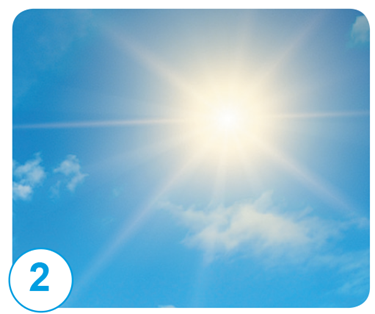 Mặt trời
Các vật thể khác trên trên Trái Đất
Cây cối, lá và không gian xung quanh
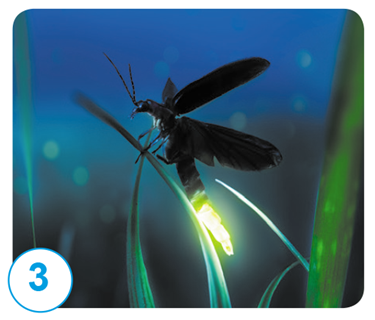 Đuôi con đom đóm
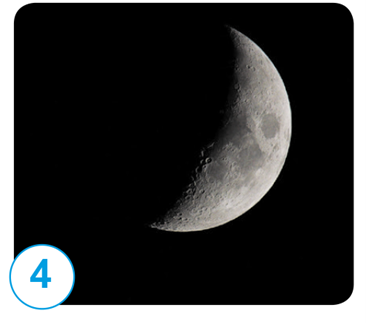 Mặt Trời
Mặt Trăng
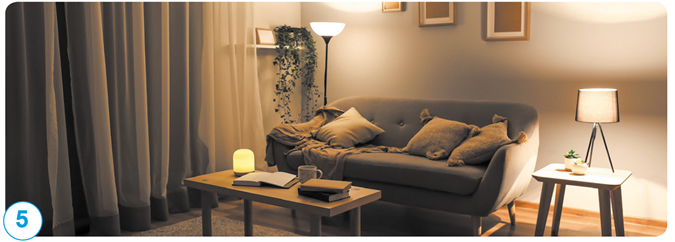 Vật dụng trong căn phòng
Các bóng đèn
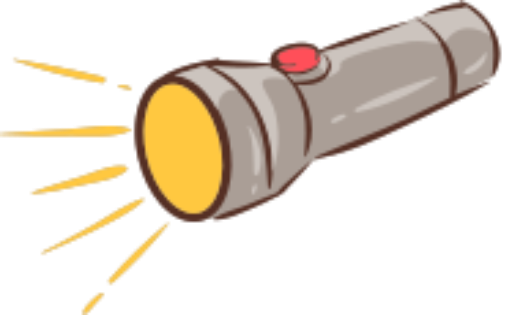 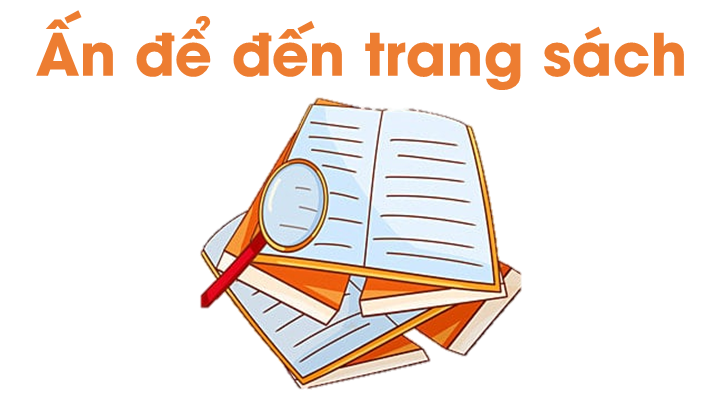 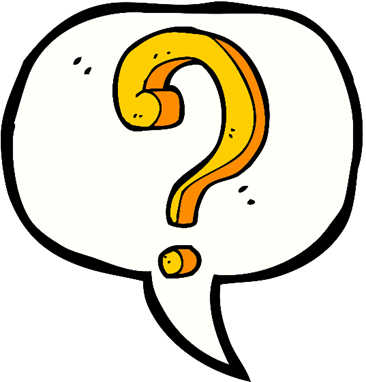 Lấy thêm ví dụ về vật chiếu sáng và vật được phát sáng.
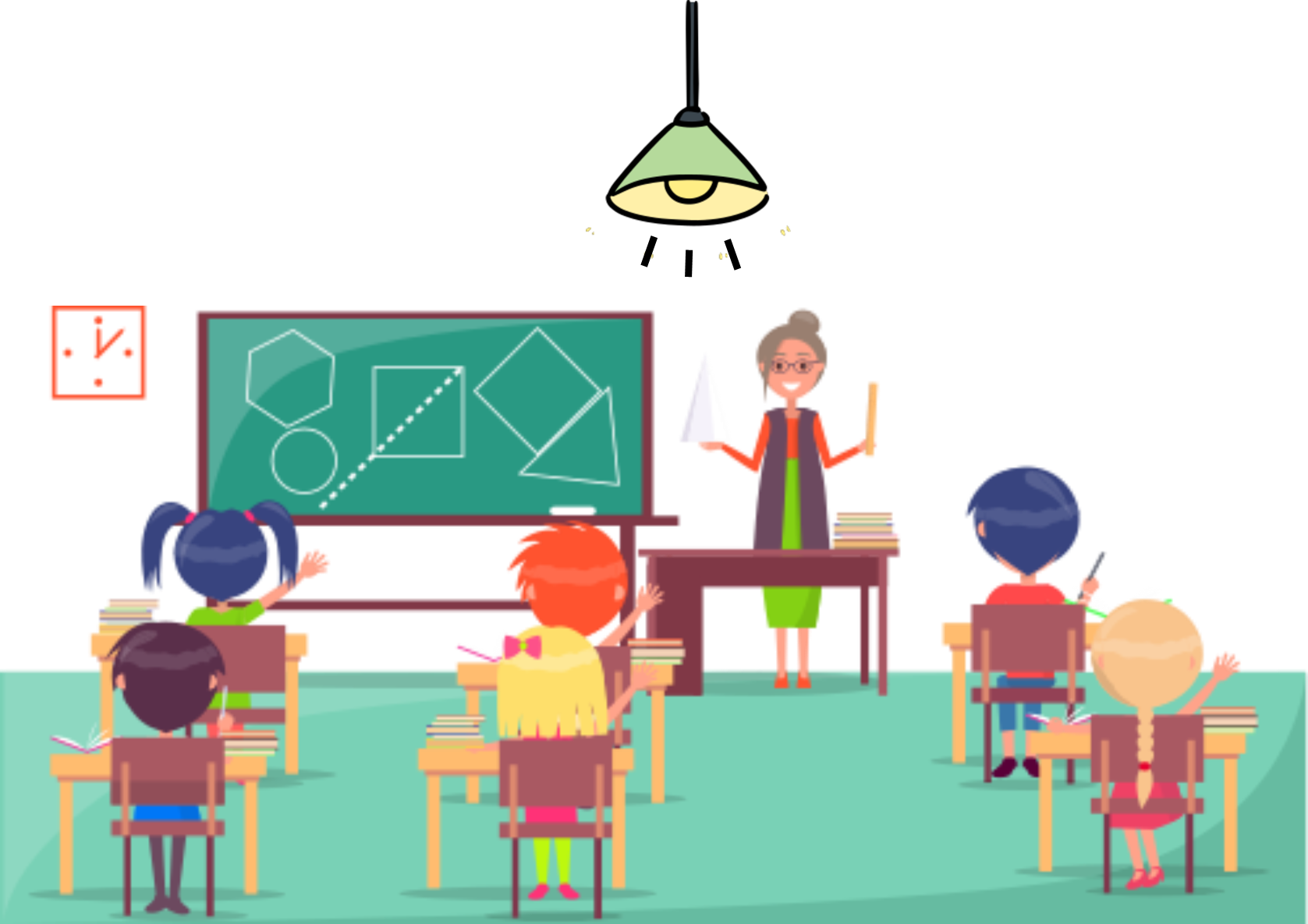 Ví dụ:
Trong lớp học
Vật chiếu sáng: bóng đèn
Vật được chiếu sáng: con người, các vật chứa trong phòng
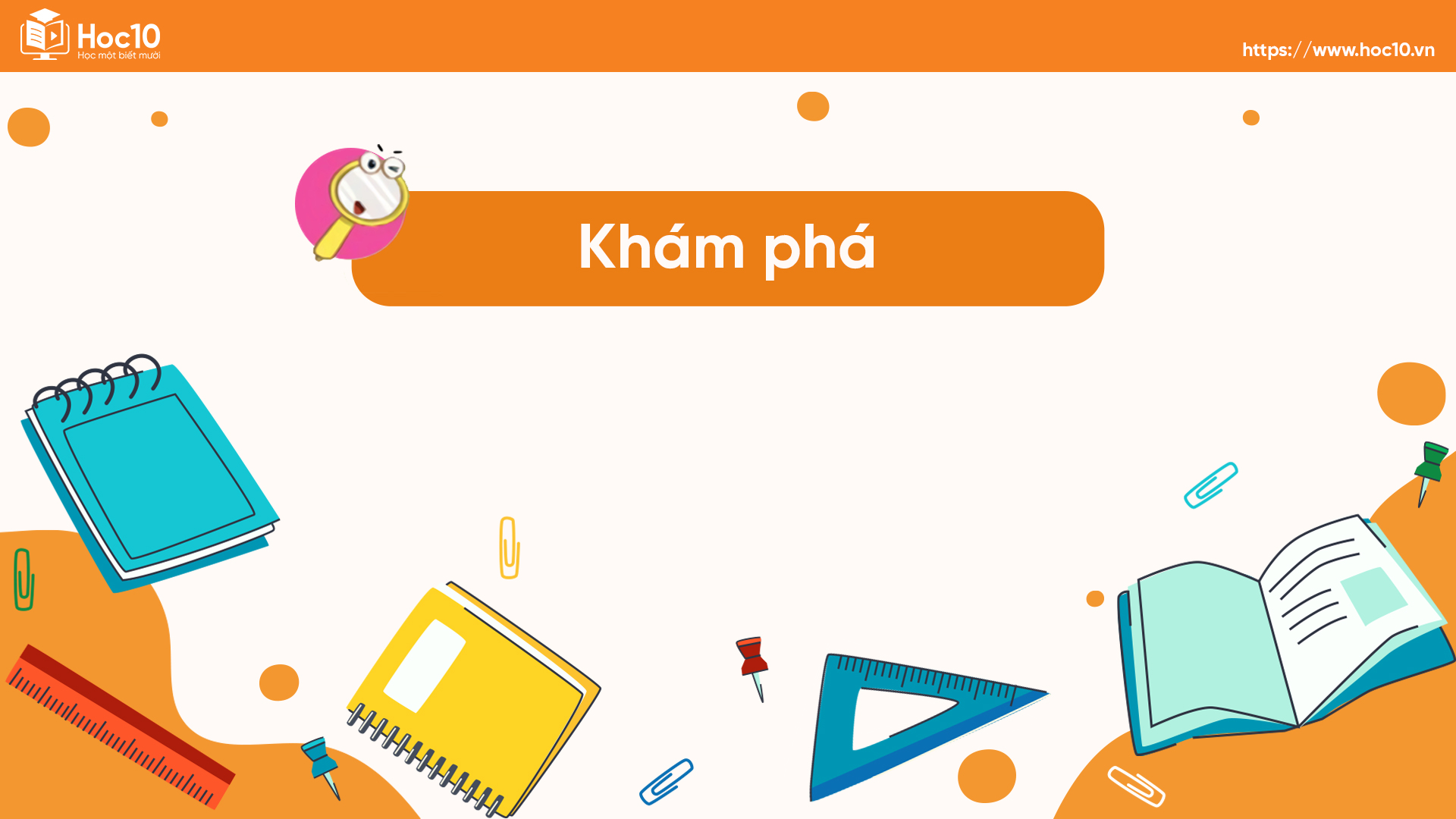 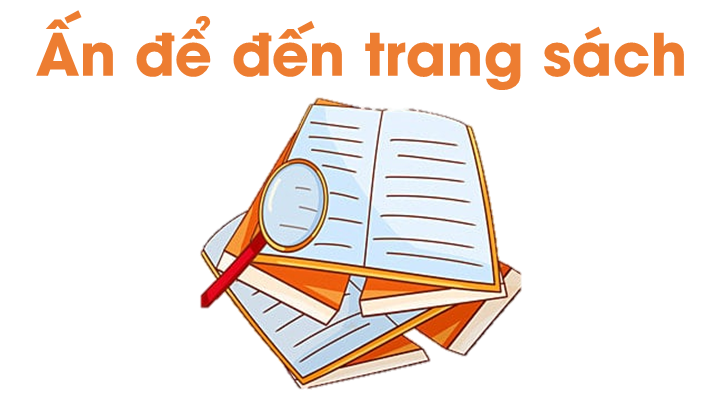 02
SỰ TRUYỀN THẲNG CỦA ÁNH SÁNG. VẬT CHO ÁNH SÁNG TRUYỀN QUA VÀ VẬT CẢN ÁNH SÁNG
1. Tìm hiểu về đường truyền ánh sáng
Chuẩn bị:
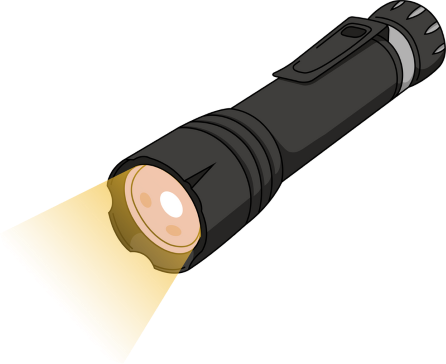 Đặt đèn pin và tấm bia có khe hẹp trên bản (hình 6). Hãy dự đoán về đường truyền của ánh sáng phía sau khe hẹp của tấm bia nếu bật đèn pin.
Làm thí nghiệm để kiểm tra dự đoán của em.
Nhận xét về đường truyền của ánh sáng trong không khí.
Tấm bìa có khe hẹp, đèn pin.
Tiến hành:
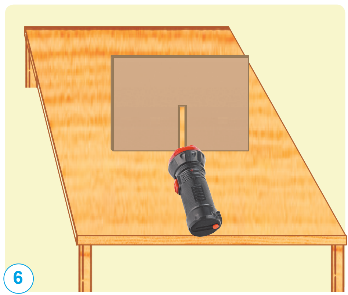 1. Tìm hiểu về đường truyền ánh sáng
Chuẩn bị:
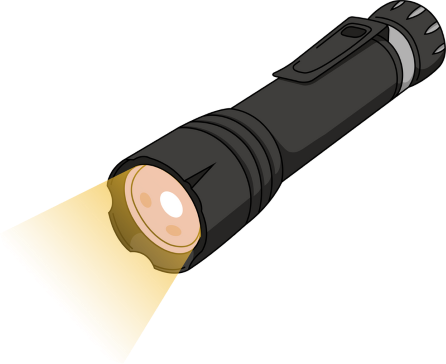 Tấm bìa có khe hẹp, đèn pin.
Tiến hành:
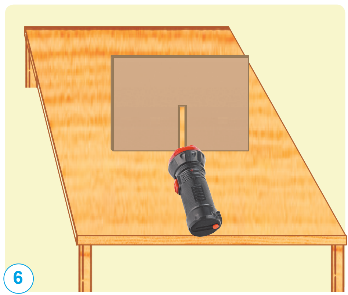 Nhận xét: Đường truyền của ánh sáng trong không khí là một đường thẳng.
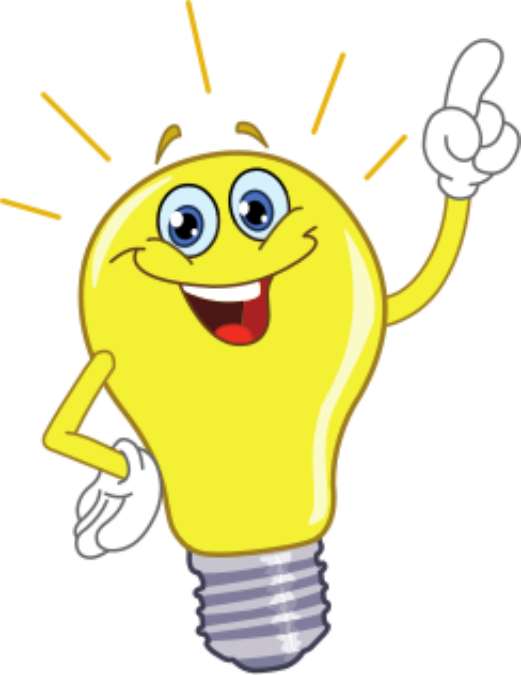 2. Tìm hiểu về một số vật cho ánh sáng truyền qua và một số vật cản ánh sáng
Chuẩn bị:
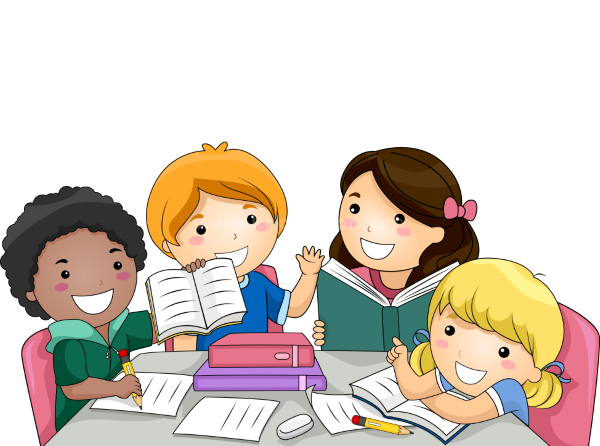 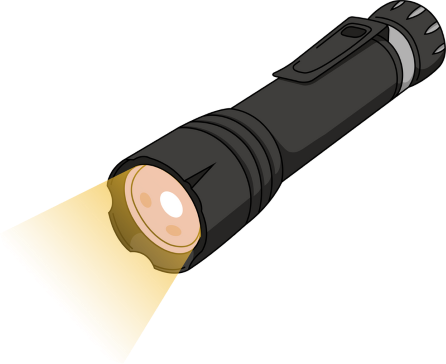 Đèn pin, tấm bia, tấm kính trong, tấm kính mờ,...
Trao đổi với bạn về cách làm thí nghiệm để biết trong số các vật đã chuẩn bị thì vật nào là vật cho ánh sáng truyền qua và vật nào là vật cản ánh sáng.
Thảo luận
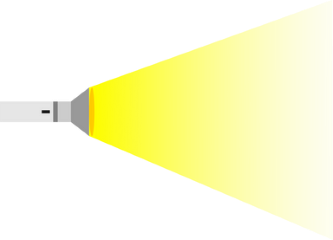 Làm thí nghiệm theo cách đã chọn.
Ghi kết quả vào vở theo gợi ý sau:
Kết quả
Nhận xét: Một số vật cho ánh sáng truyền qua và một số vật cản ánh sáng.
Tấm kính trong
Tấm kính mờ
Tấm bìa
GHI NHỚ
Mắt chỉ nhìn thấy vật khi có ánh sáng từ vật truyền tới mắt.
Ví dụ chứng minh: Khi ta nhìn thấy ngọn nến là do ánh sáng từ ngọn nến truyền tới mắt ta; khi ta nhìn thấy quyển sách là do có ánh sáng phản chiếu từ quyển sách truyền tới mắt ta,...
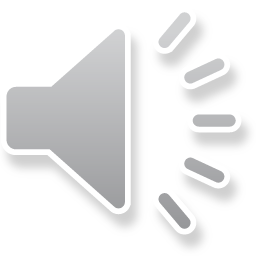 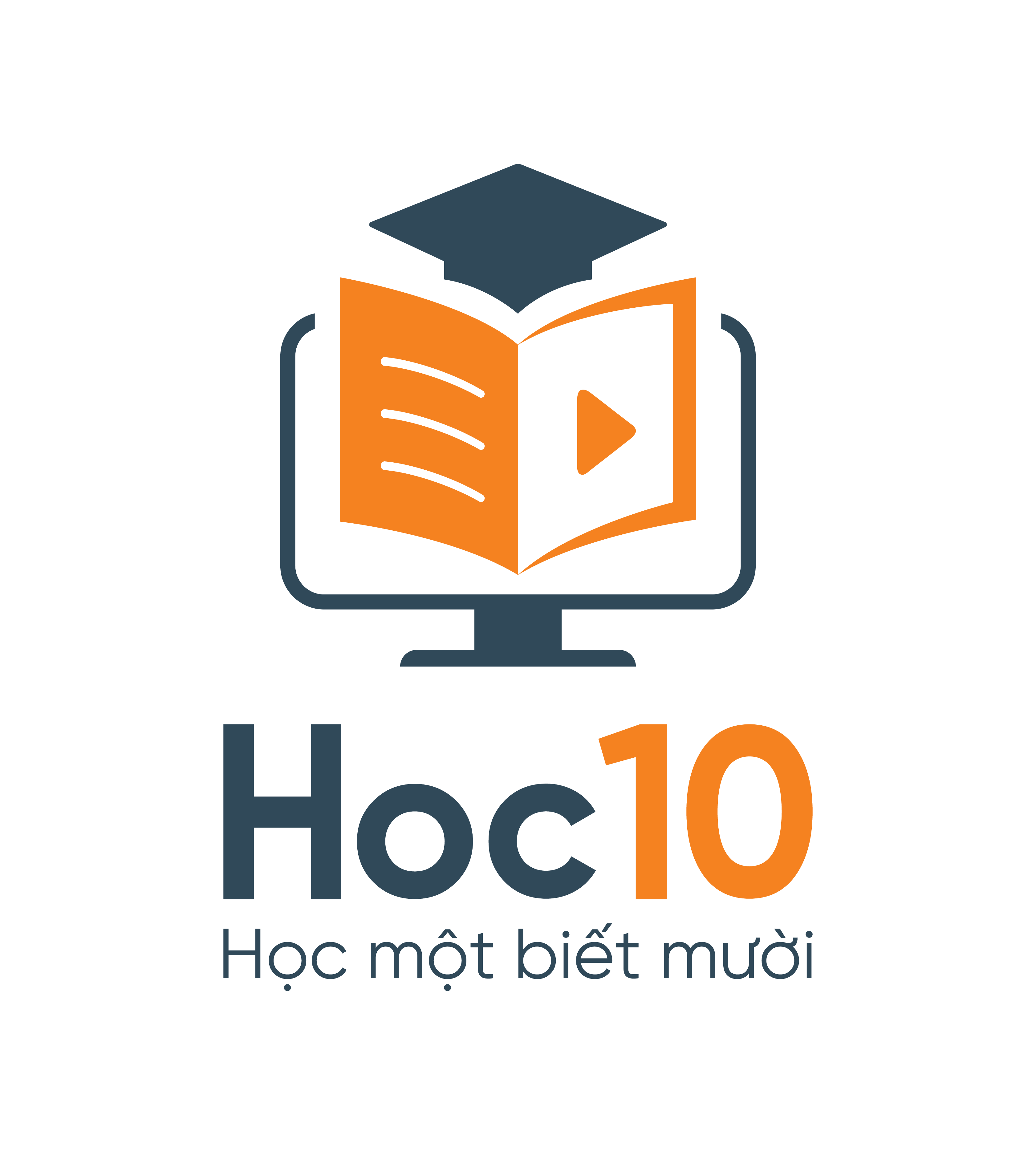 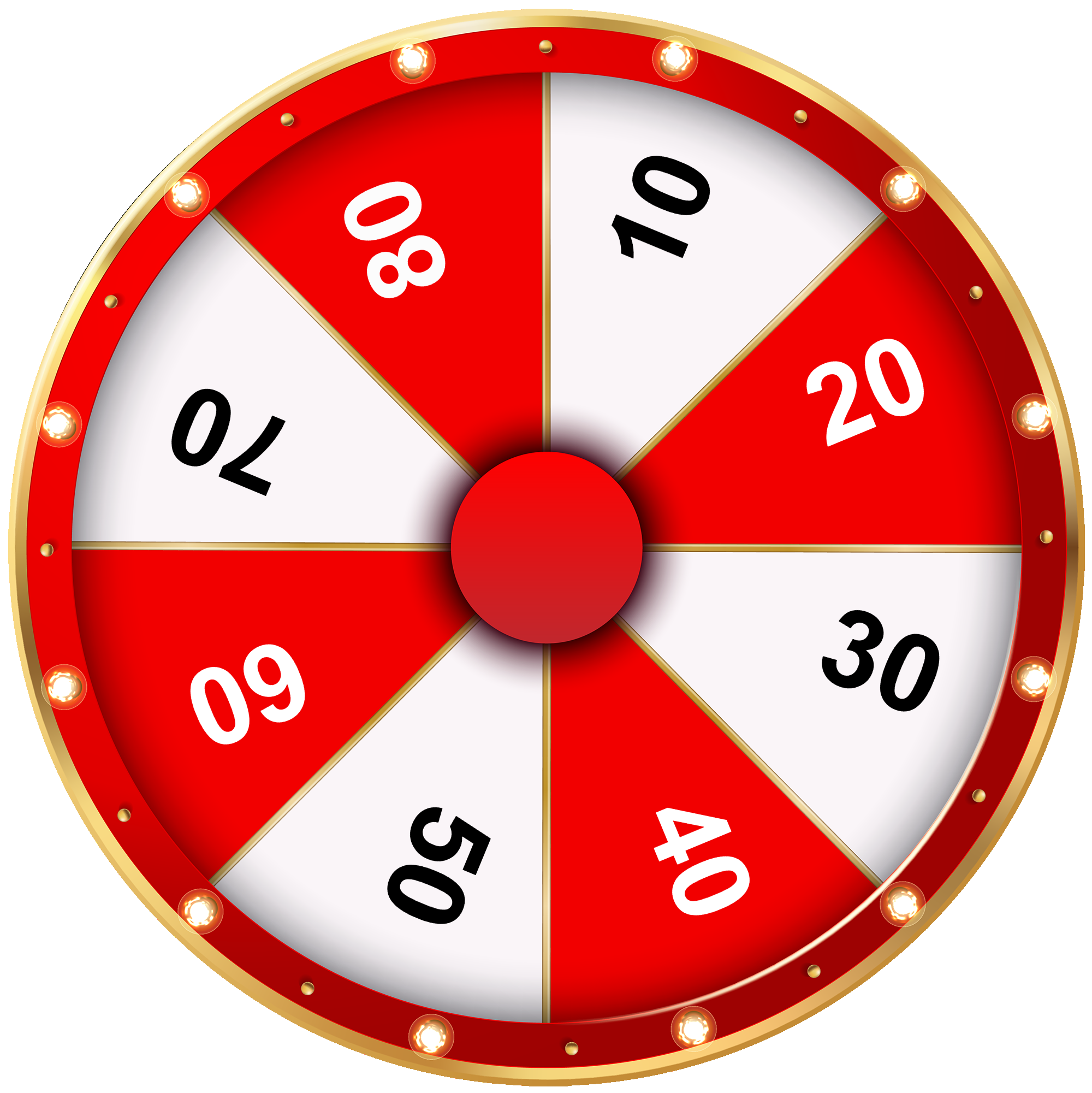 VÒNG QUAY 
MAY MẮN
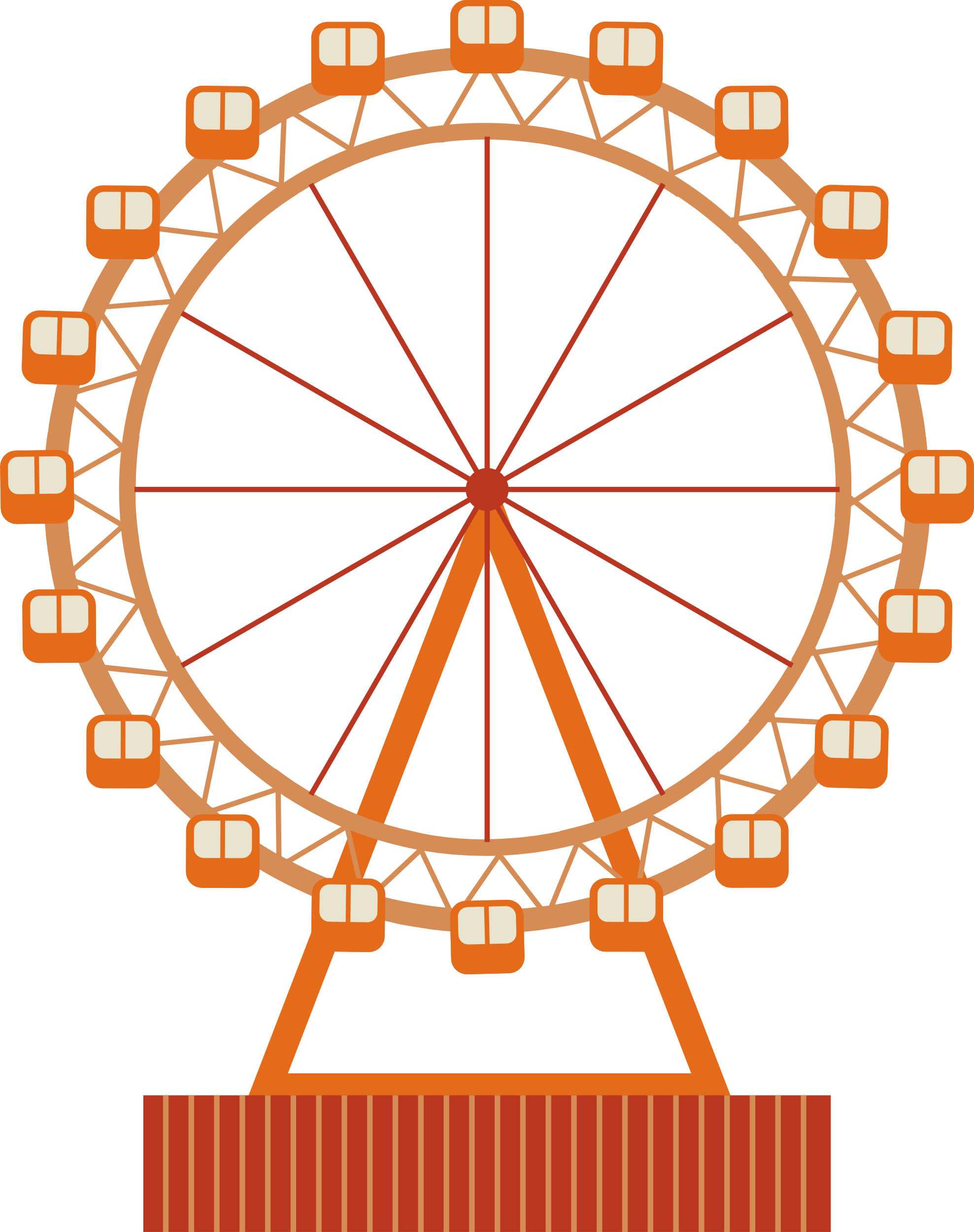 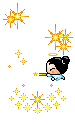 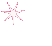 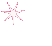 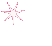 1
2
3
4
5
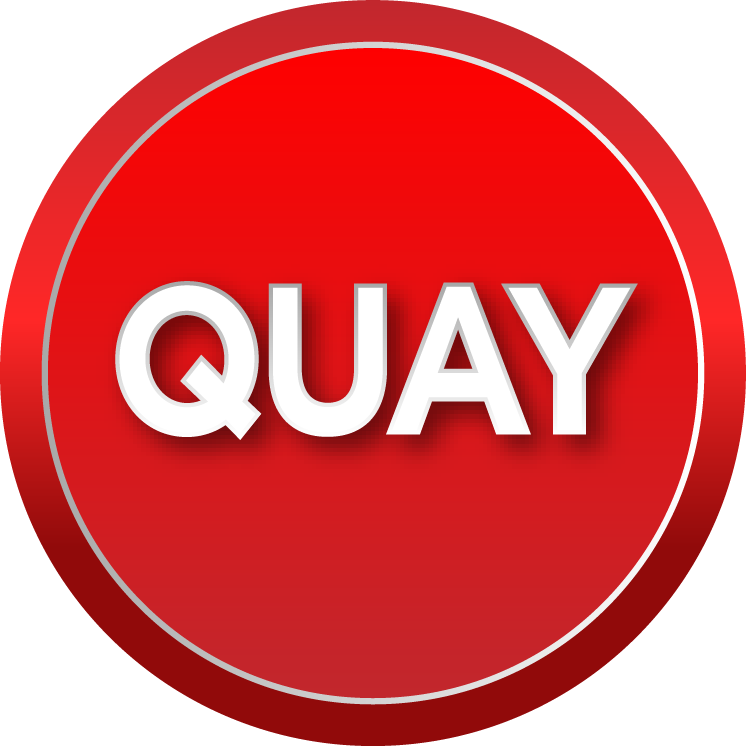 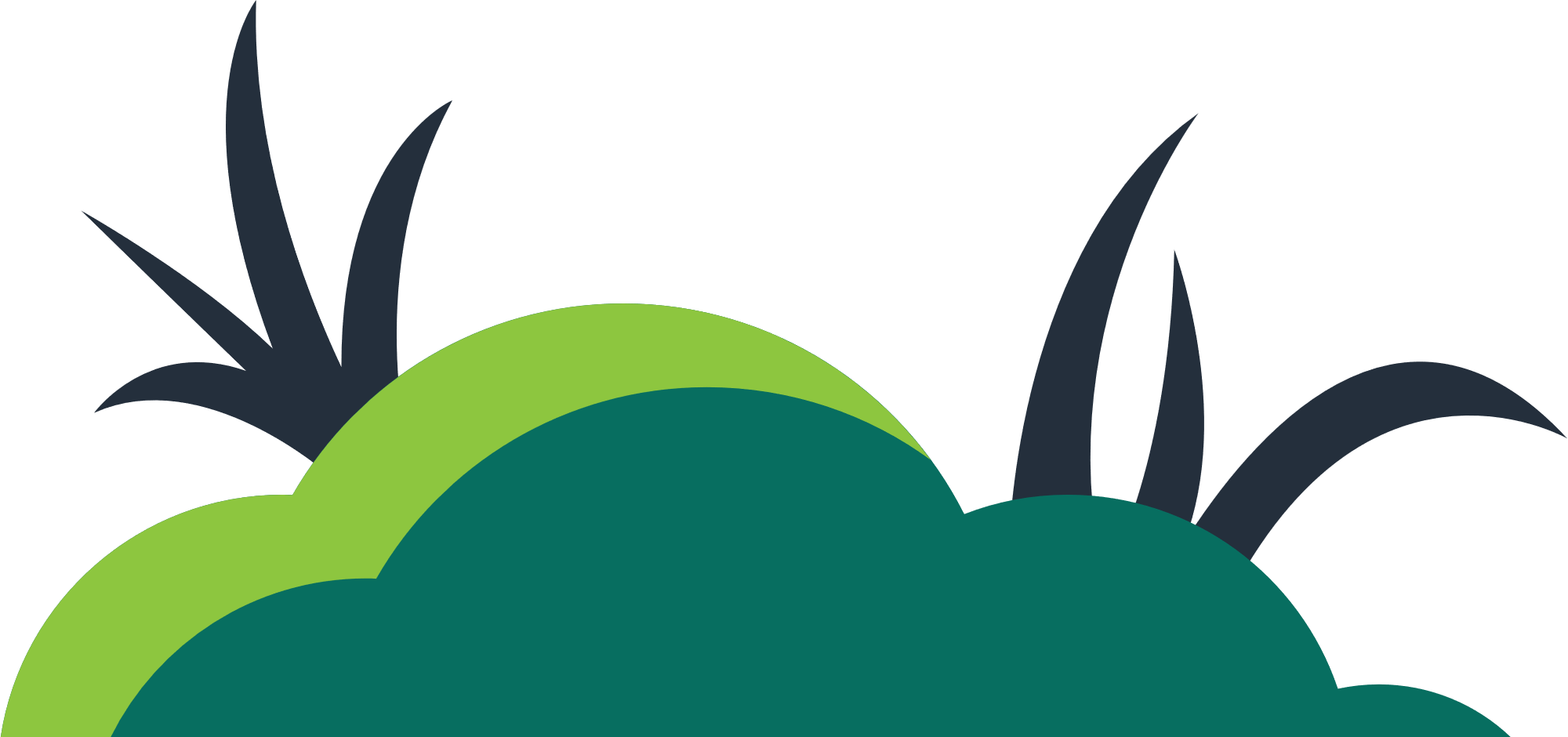 [Speaker Notes: Bấm «Quay» để quay vòng quay. Bấm vào tâm vòng quay để dừng quay. Sau khi trả lười hết câu hỏi, bấm trái tim để đến nội dung tiếp theo.]
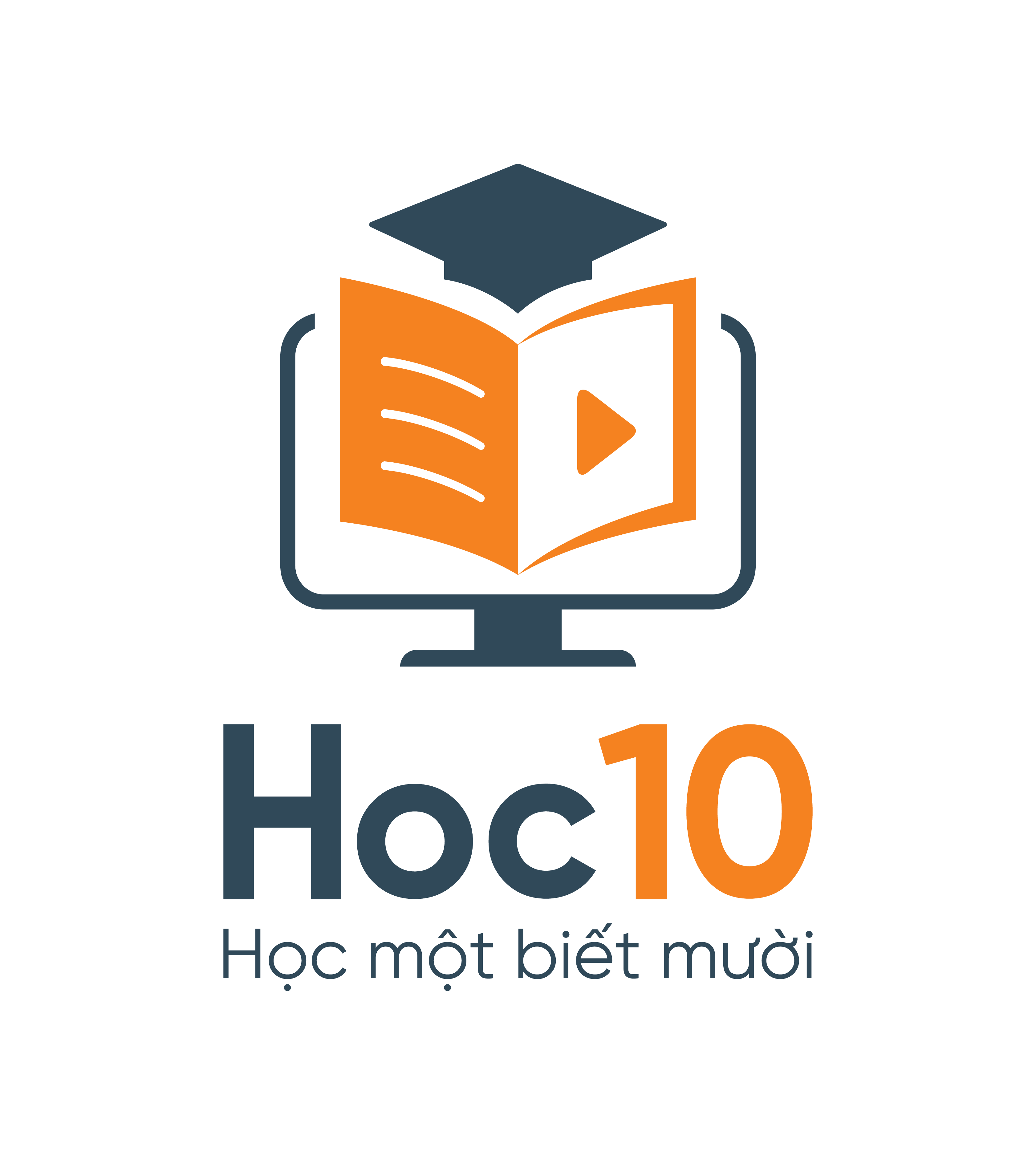 Câu 1: Vật không cho ánh sáng truyền qua là
A. Ly thủy tinh
B. Nước sạch
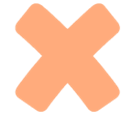 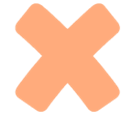 C. Miếng sắt
D. Không khí
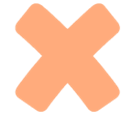 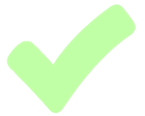 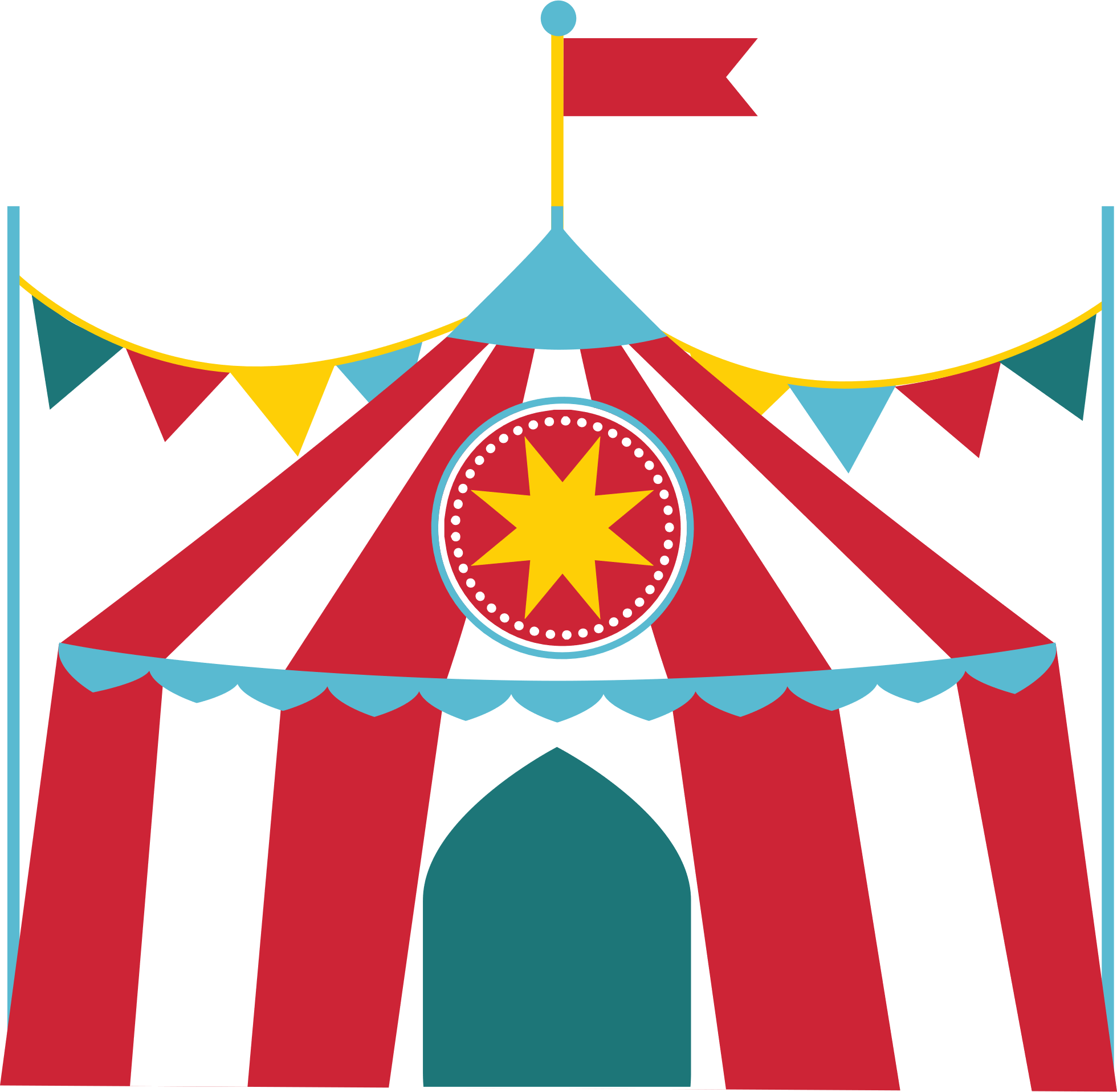 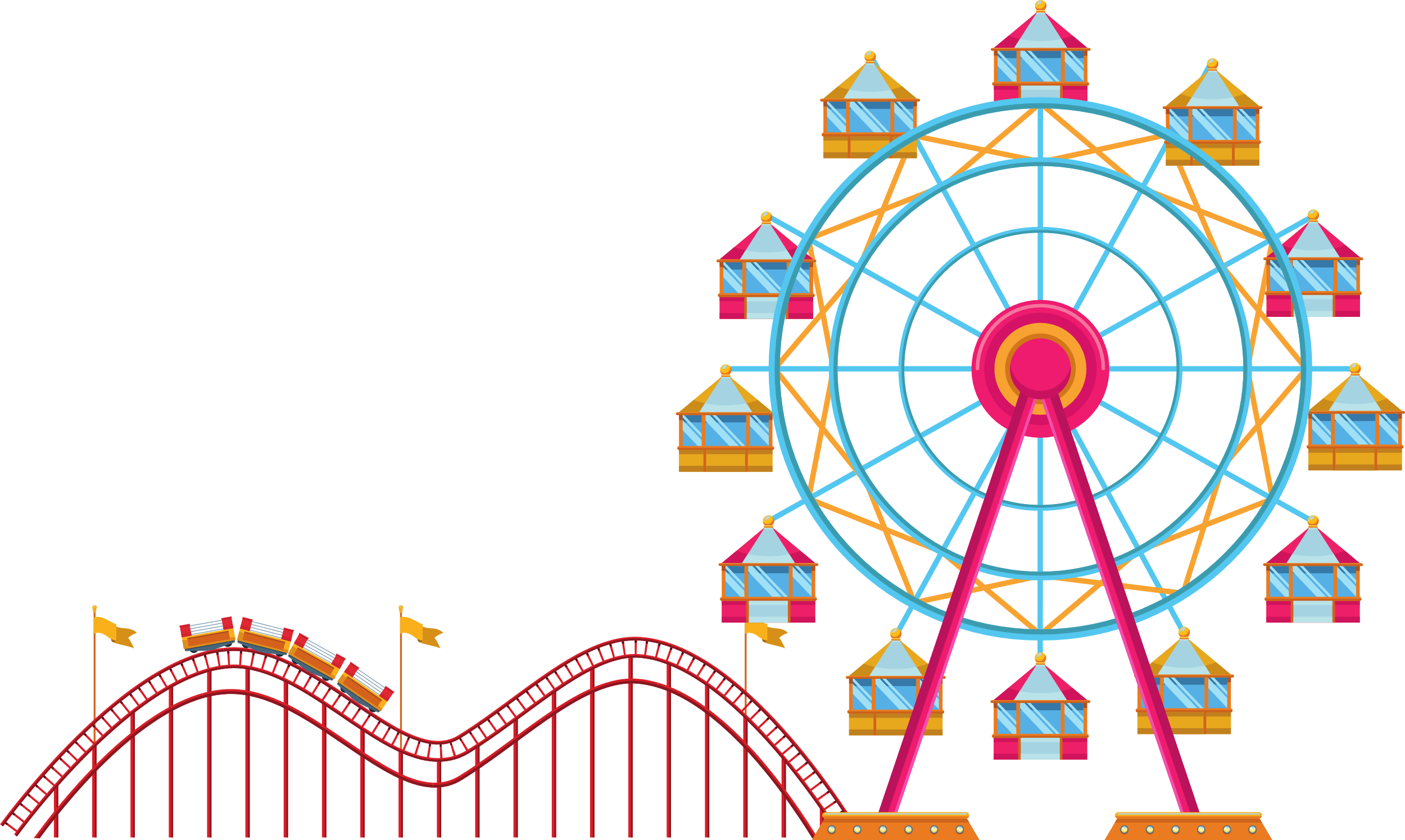 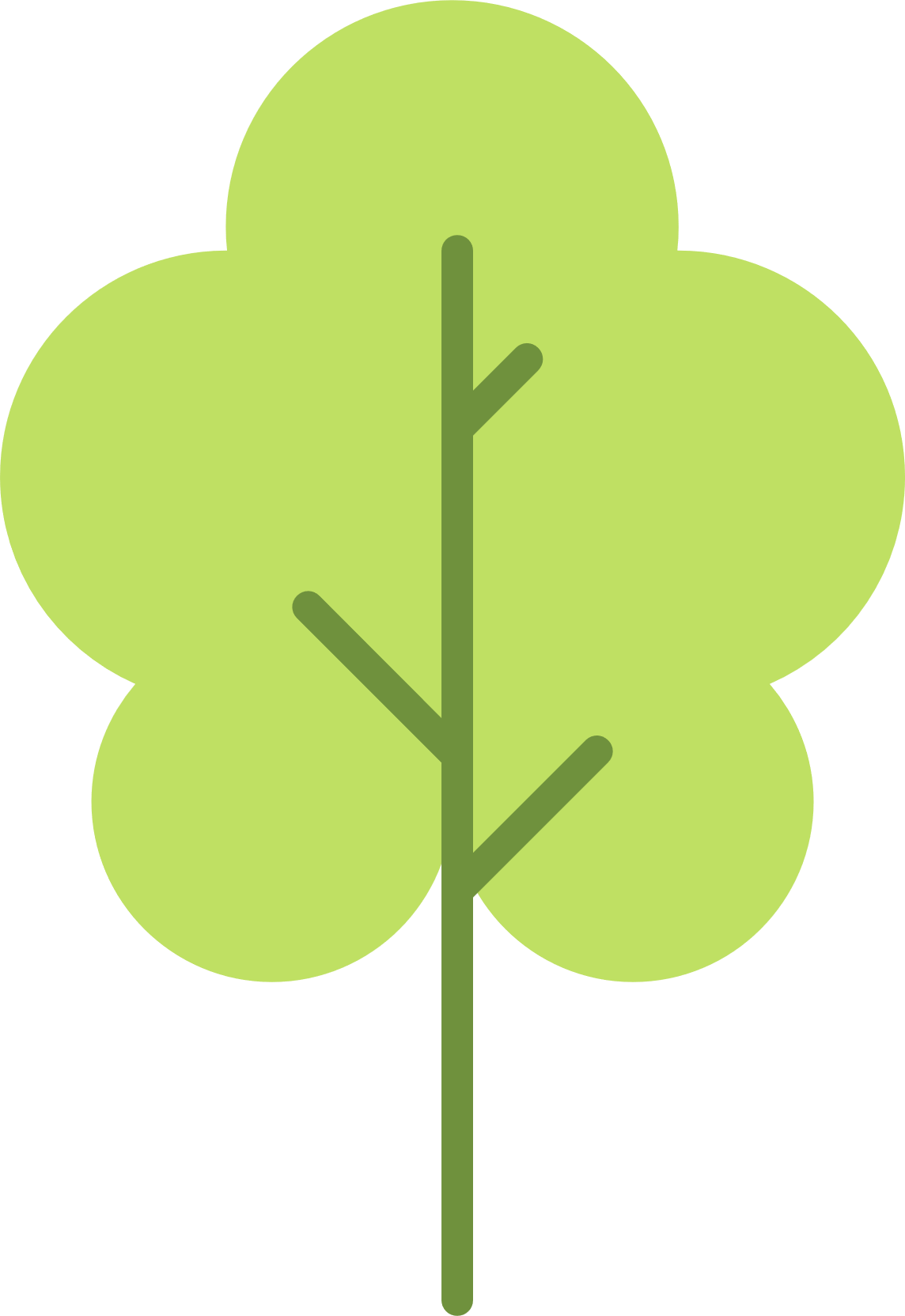 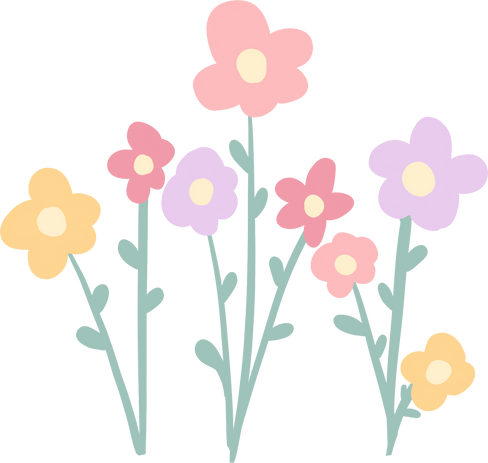 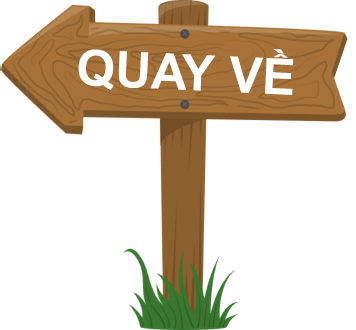 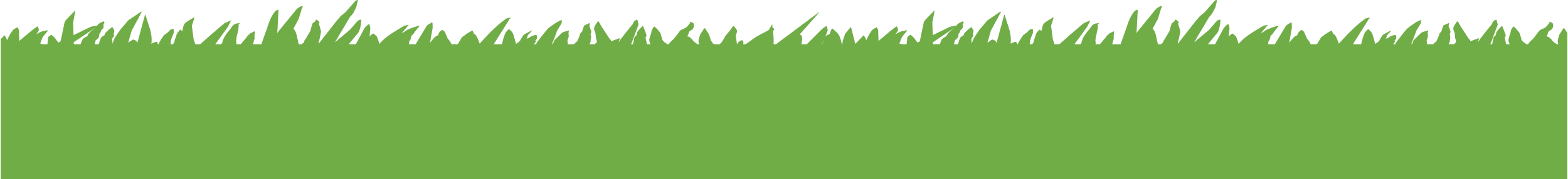 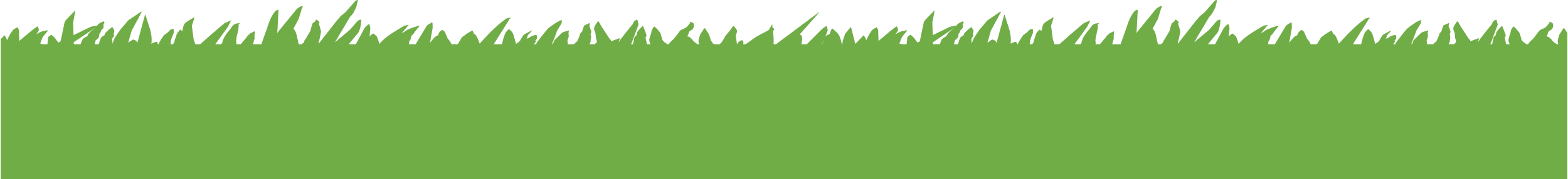 [Speaker Notes: Click vào đáp án hiện Đ/S
Sau khi hiển thị đáp án, bấm nút «Quay về»]
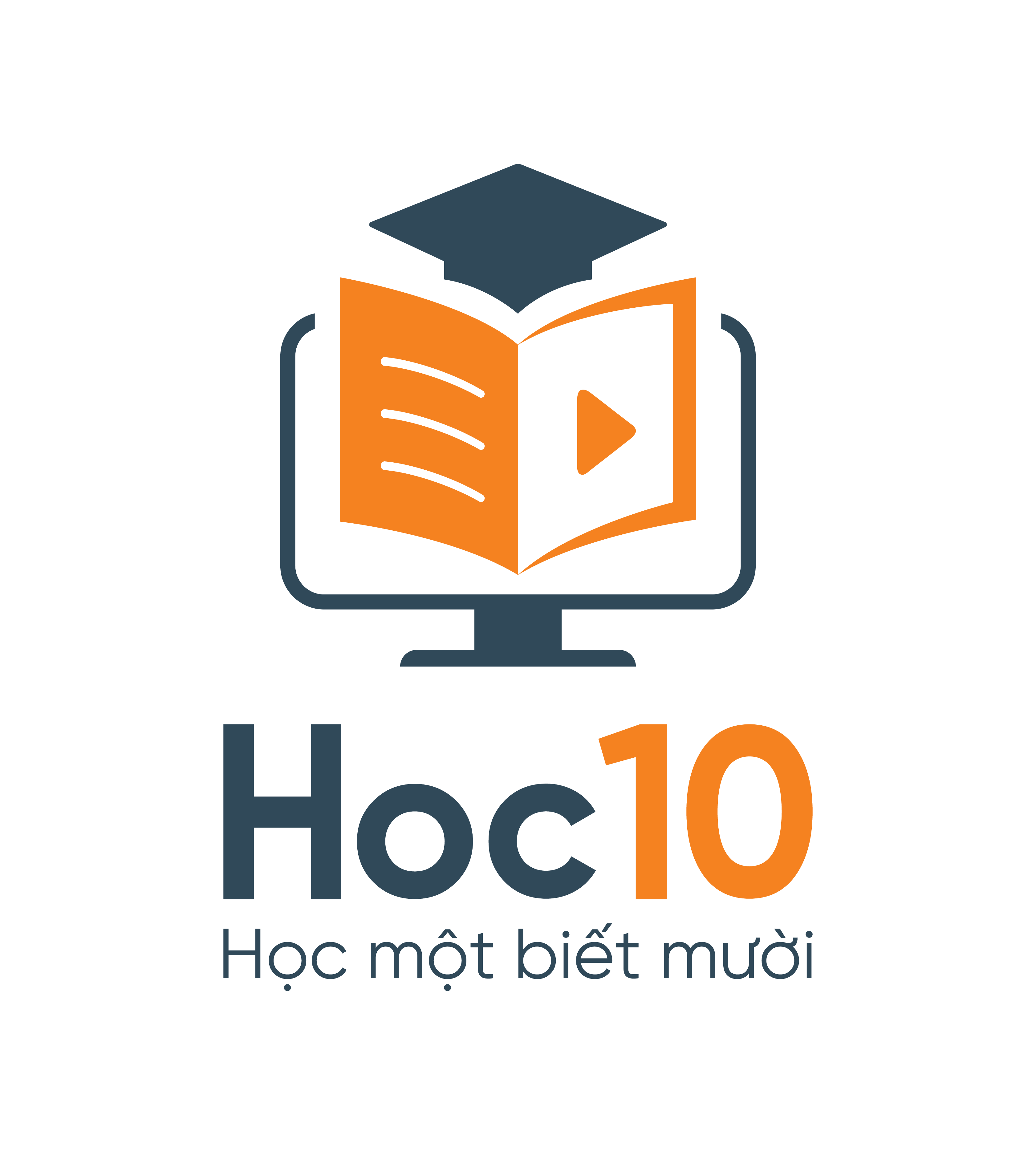 Câu 2: Đâu là nguồn sáng?
A. Mặt Trời
B. Mặt Trăng
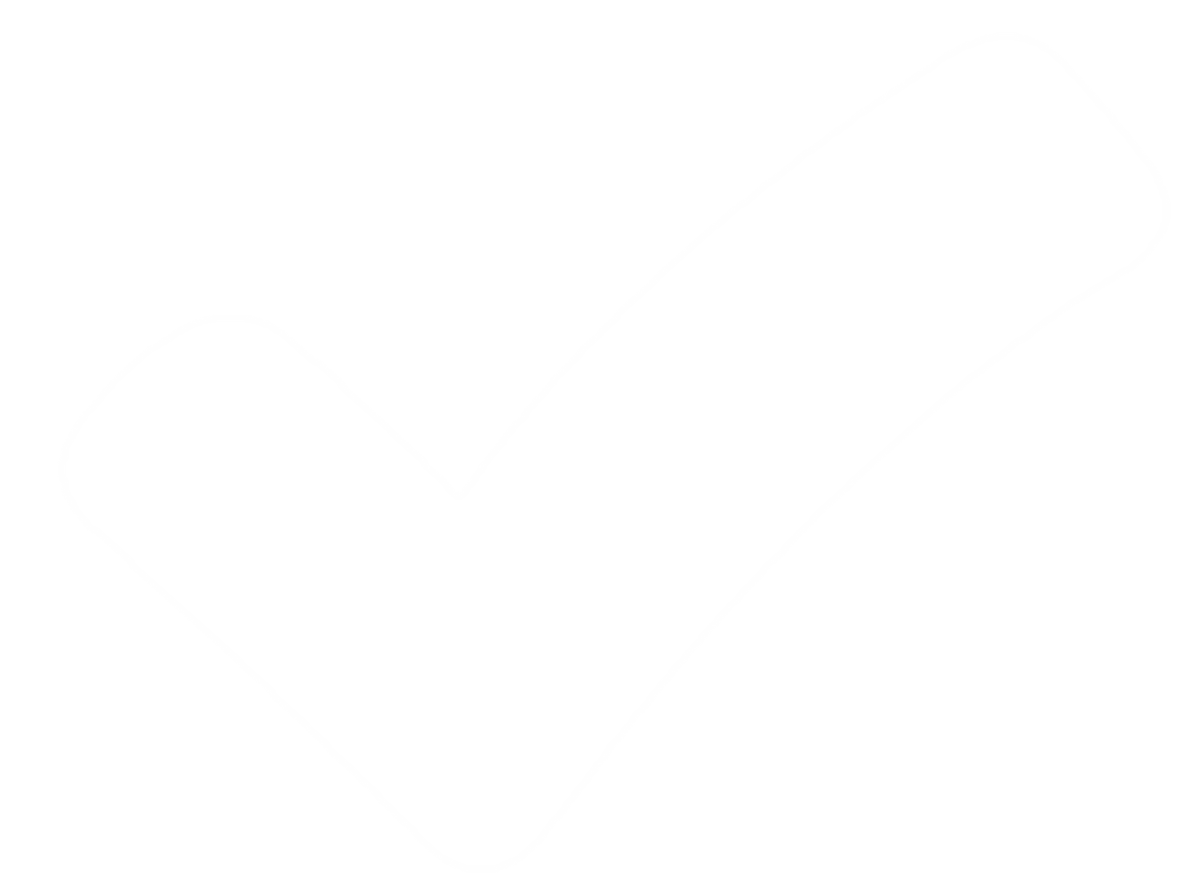 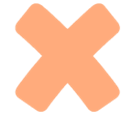 C. Cái cây
D. Các loài động vật
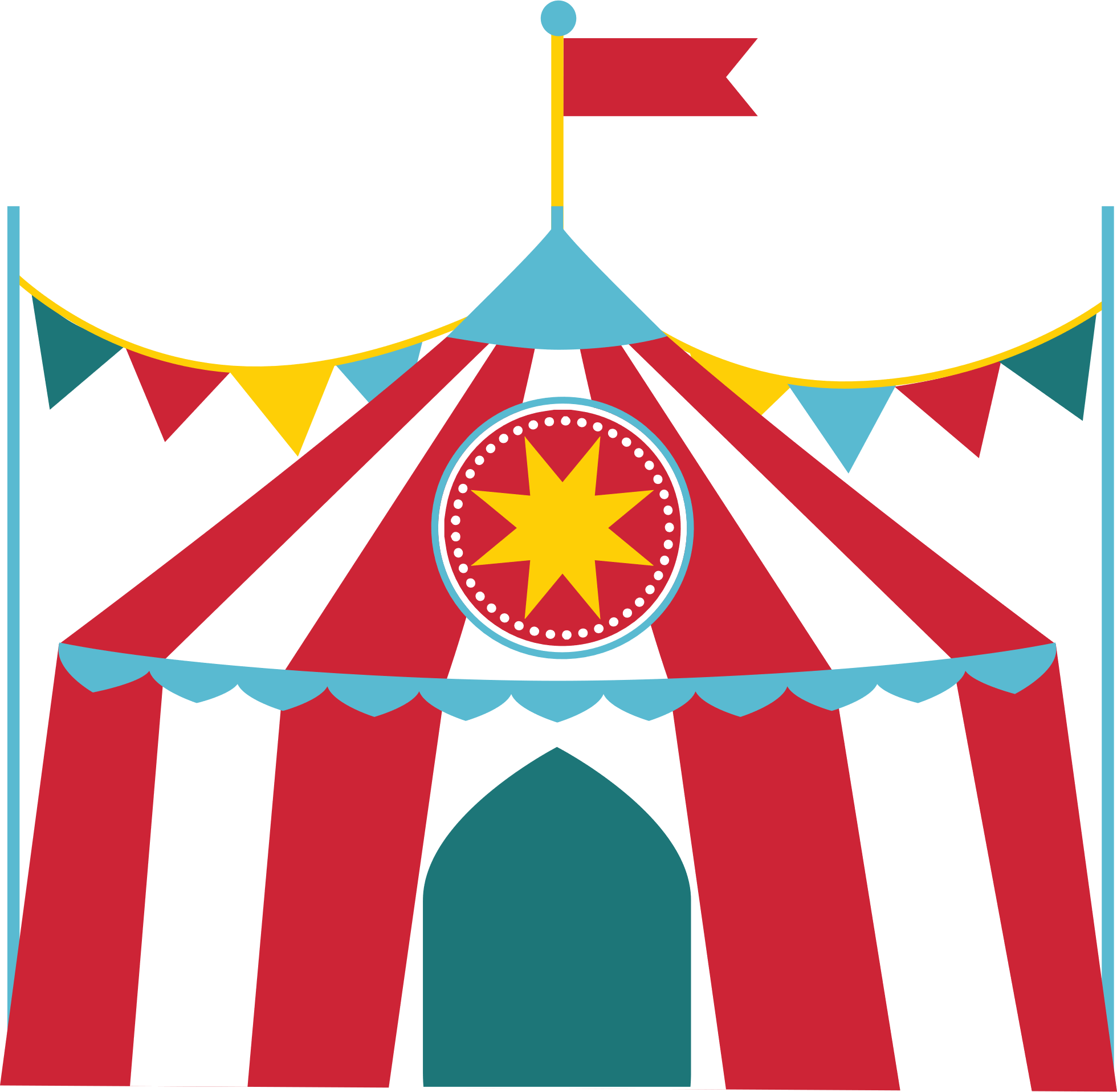 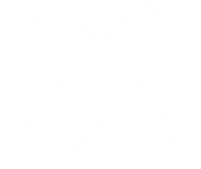 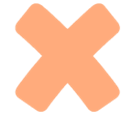 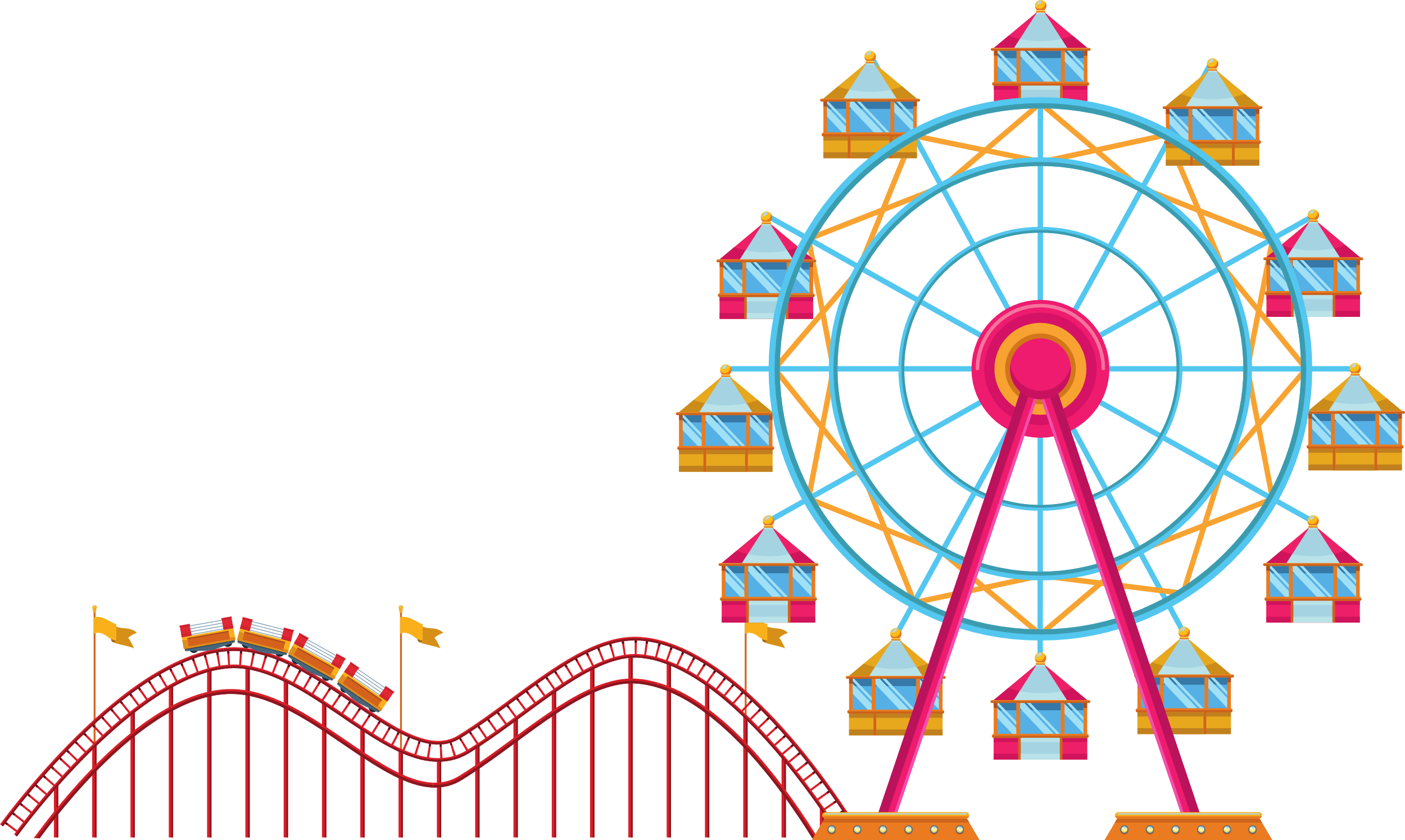 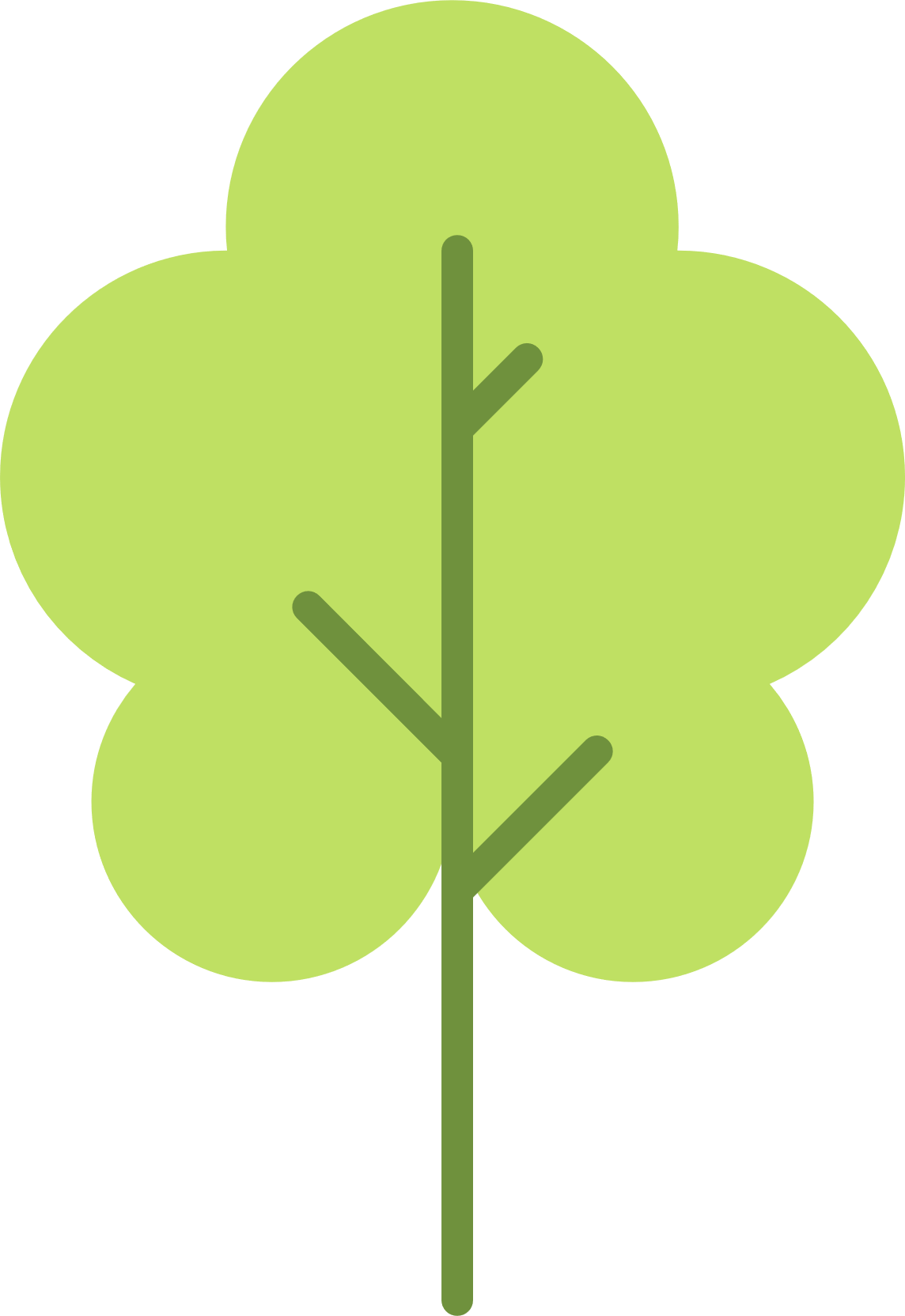 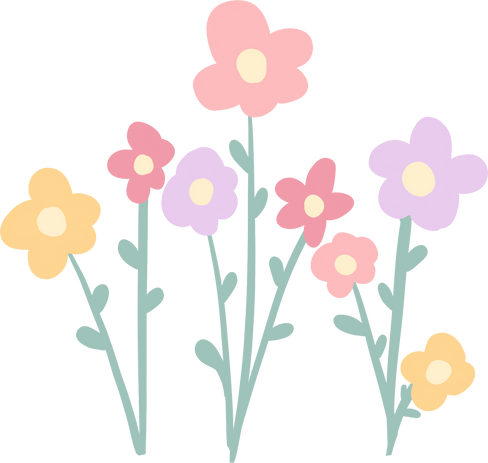 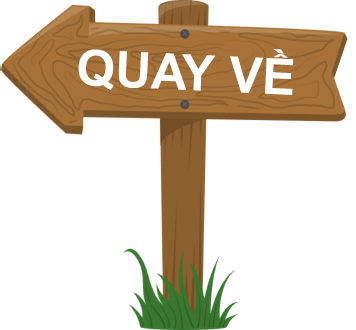 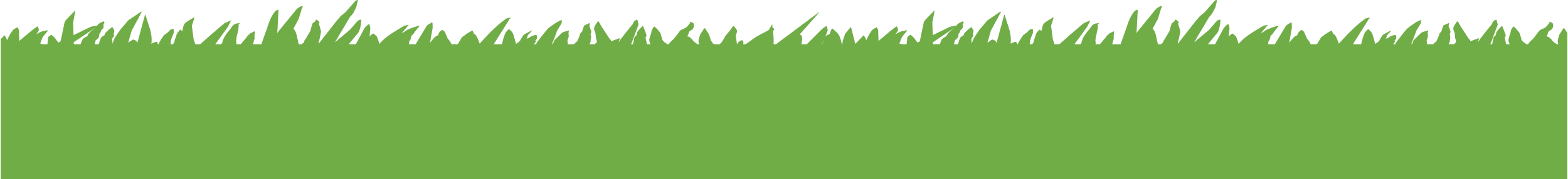 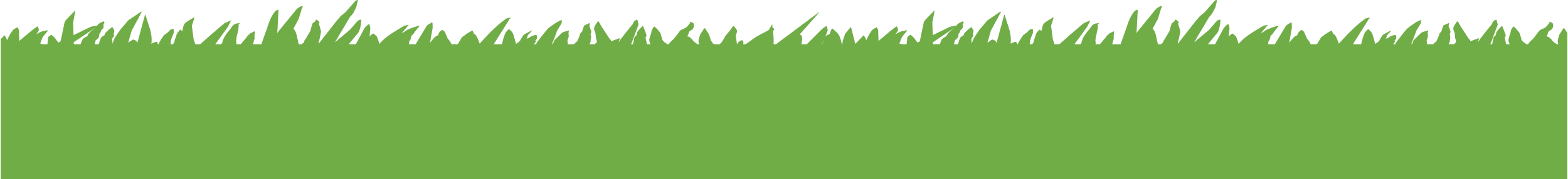 [Speaker Notes: Click vào đáp án hiện Đ/S
Sau khi hiển thị đáp án, bấm nút «Quay về»]
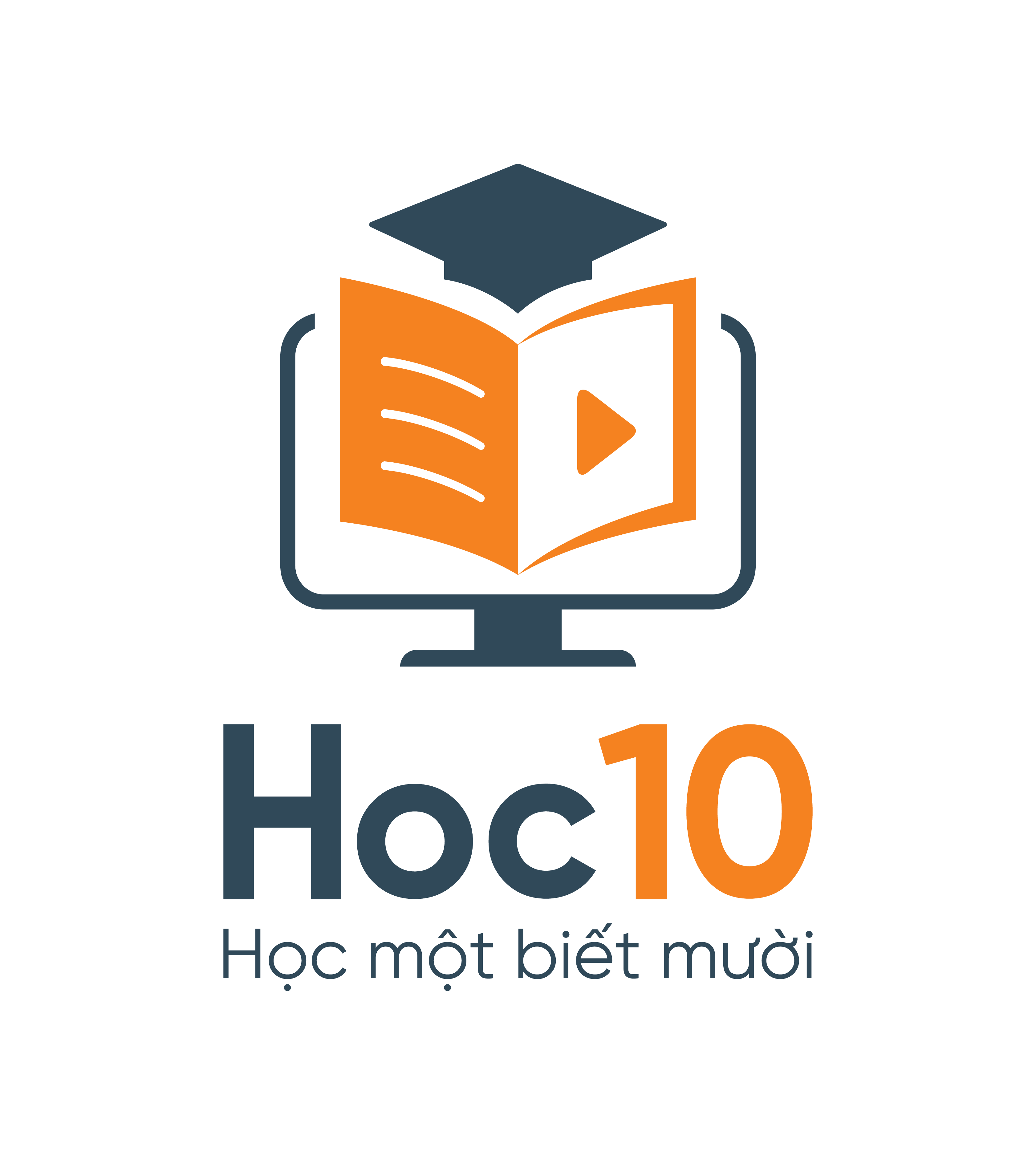 Câu 3: Mặc dù được chiếu sáng nhưng ta vẫn thấy một số vật màu đen vì
A. vật phát ra ánh sáng màu đen.
B. vật phản xạ ánh sáng màu xanh.
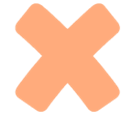 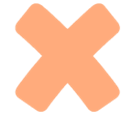 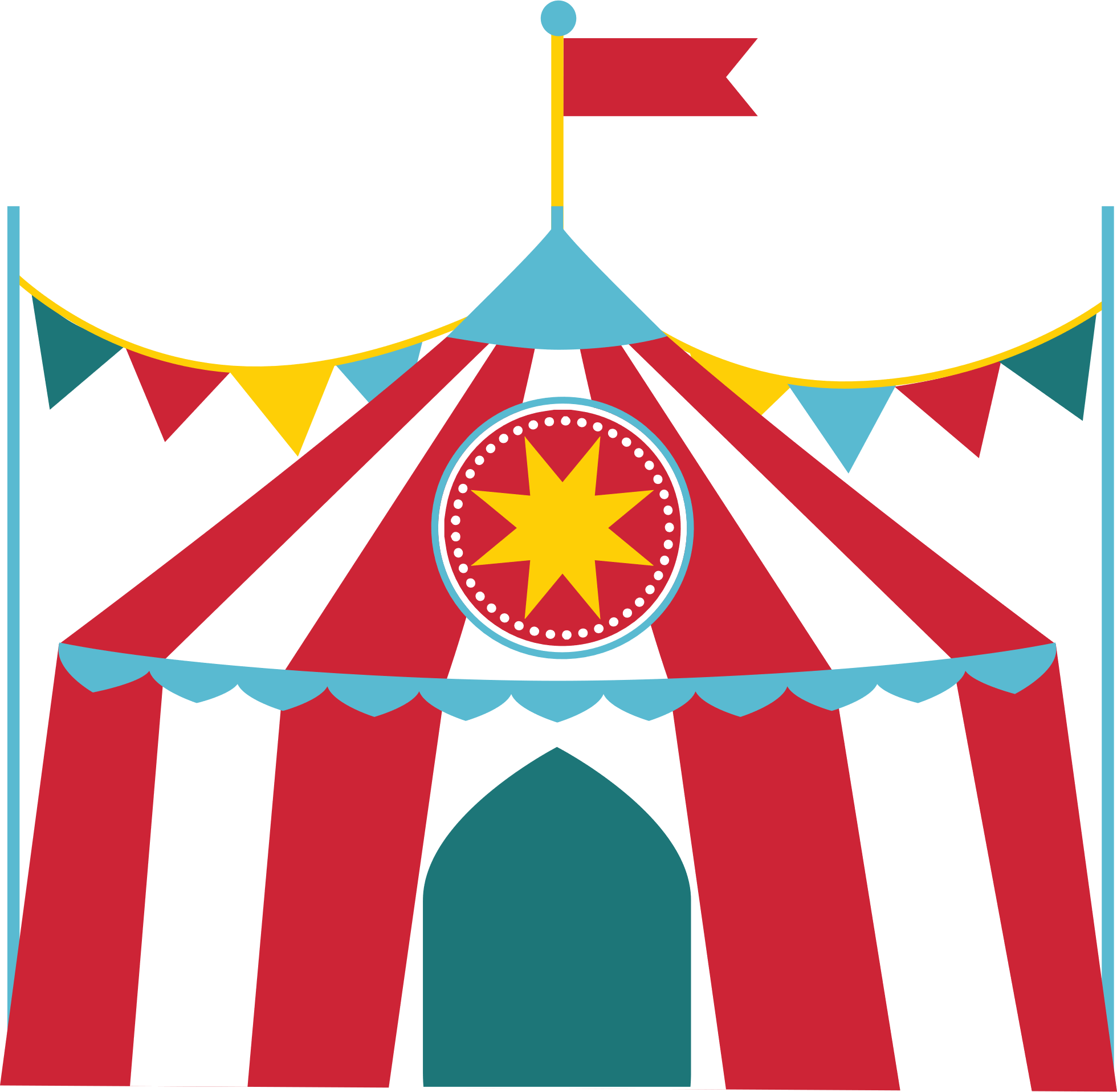 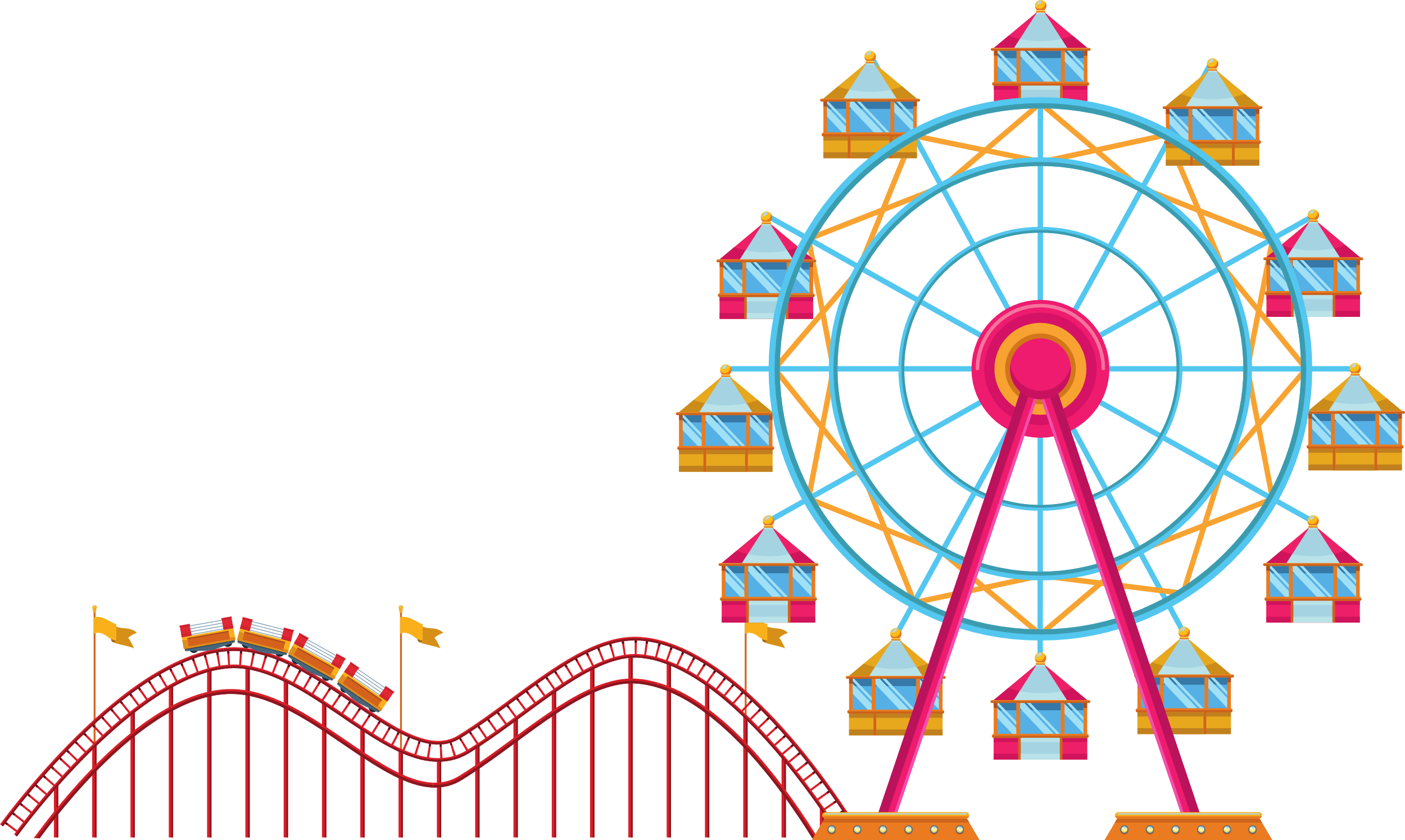 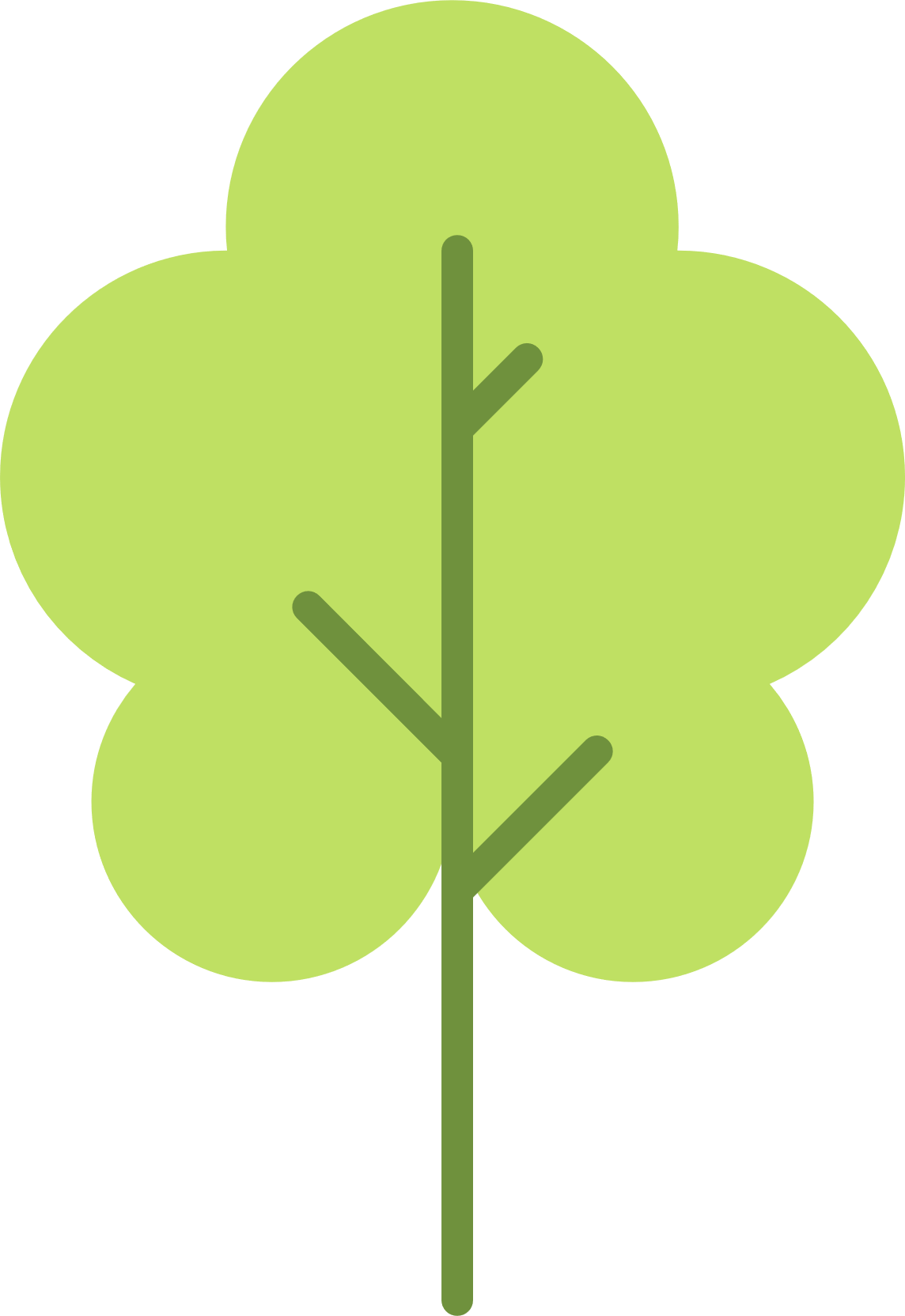 D. vật hấp thụ toàn bộ ánh sáng chiếu vào.
C. vật phản xạ toàn bộ ánh sáng được chiếu vào.
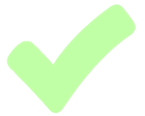 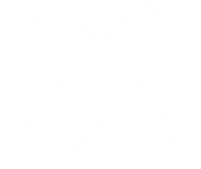 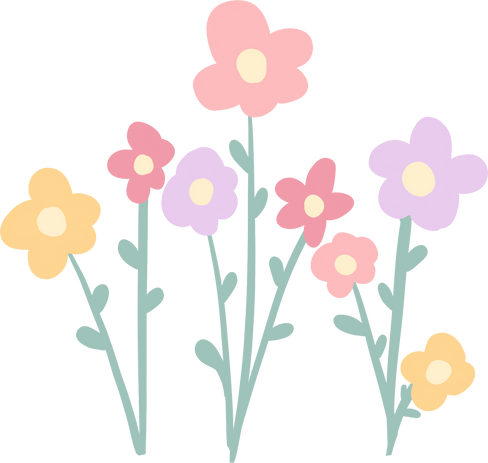 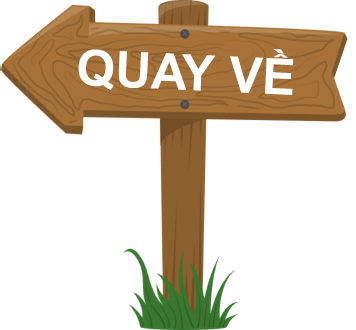 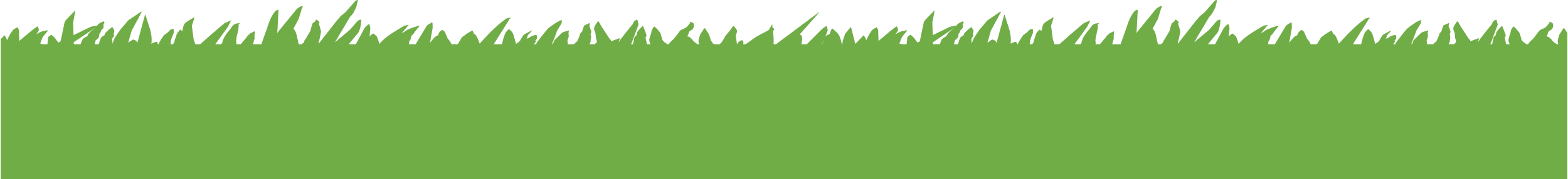 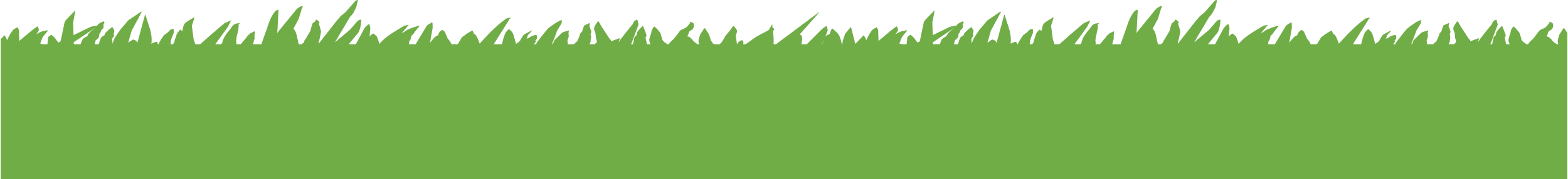 [Speaker Notes: Click vào đáp án hiện Đ/S
Sau khi hiển thị đáp án, bấm nút «Quay về»]
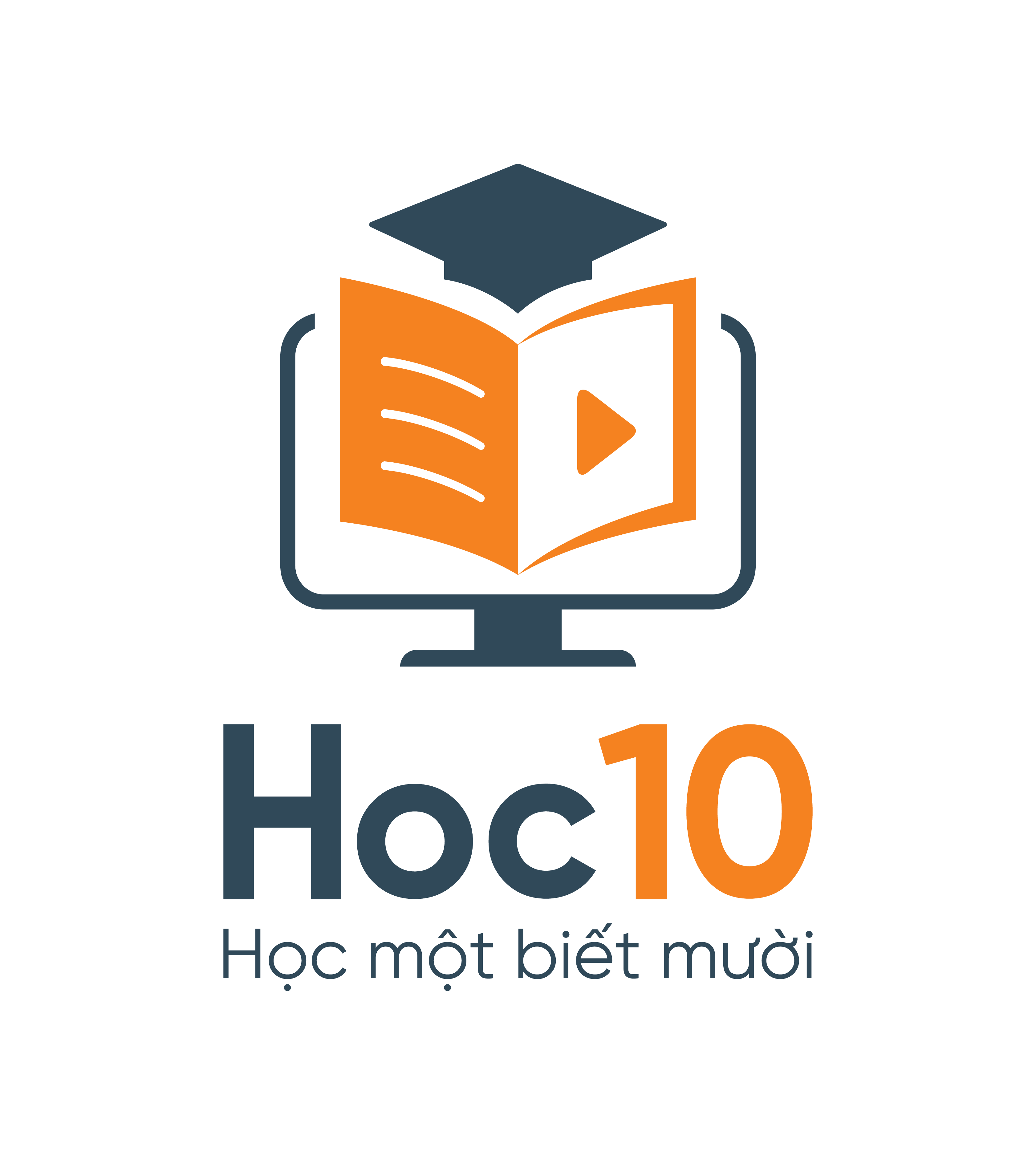 Câu 4: Ta nhìn thấy các vật nhờ
A. ánh sáng truyền từ không khí đến các vật.
B. ánh sáng phản chiếu từ các vật đến mắt.
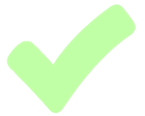 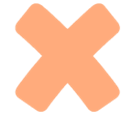 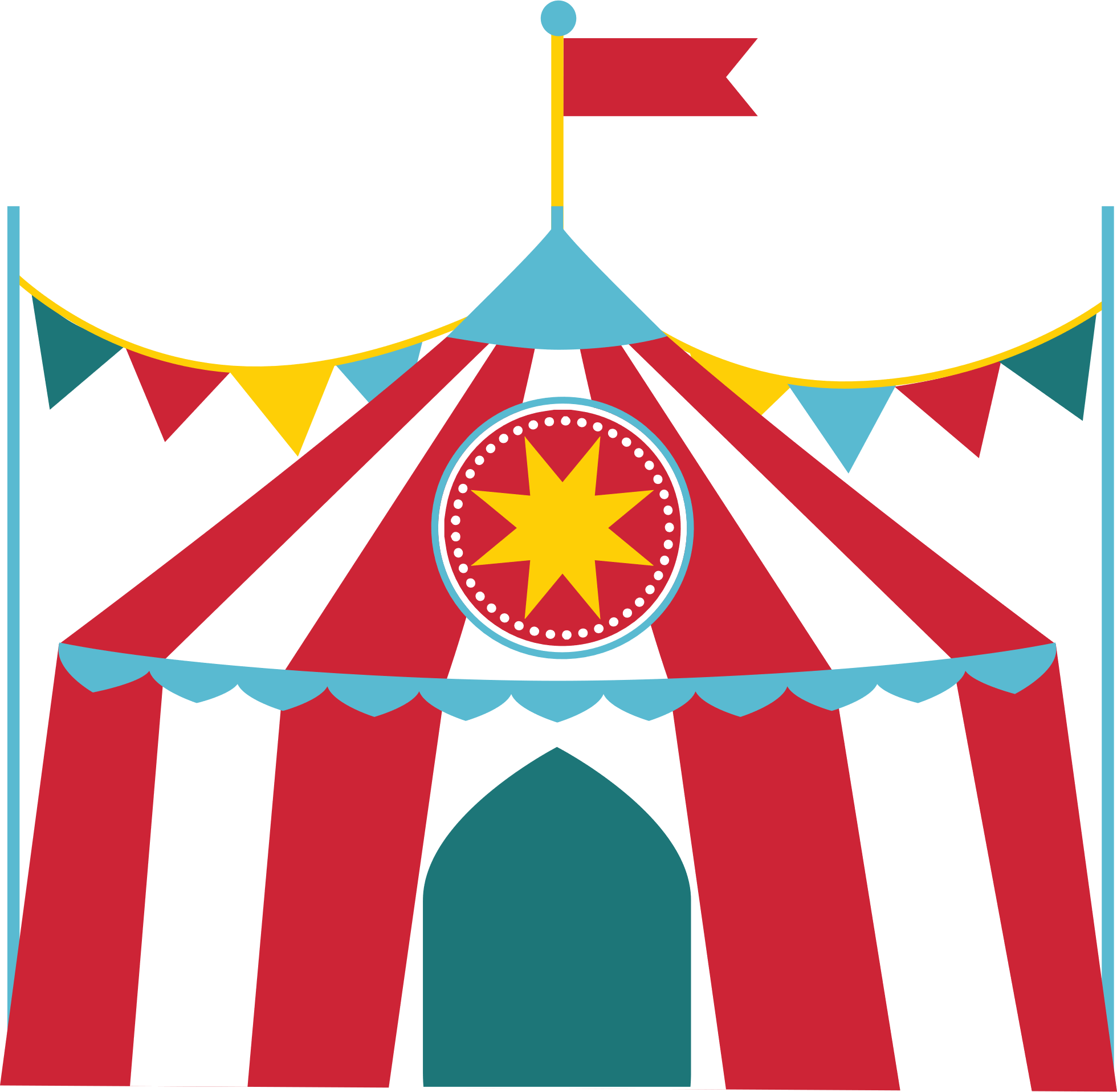 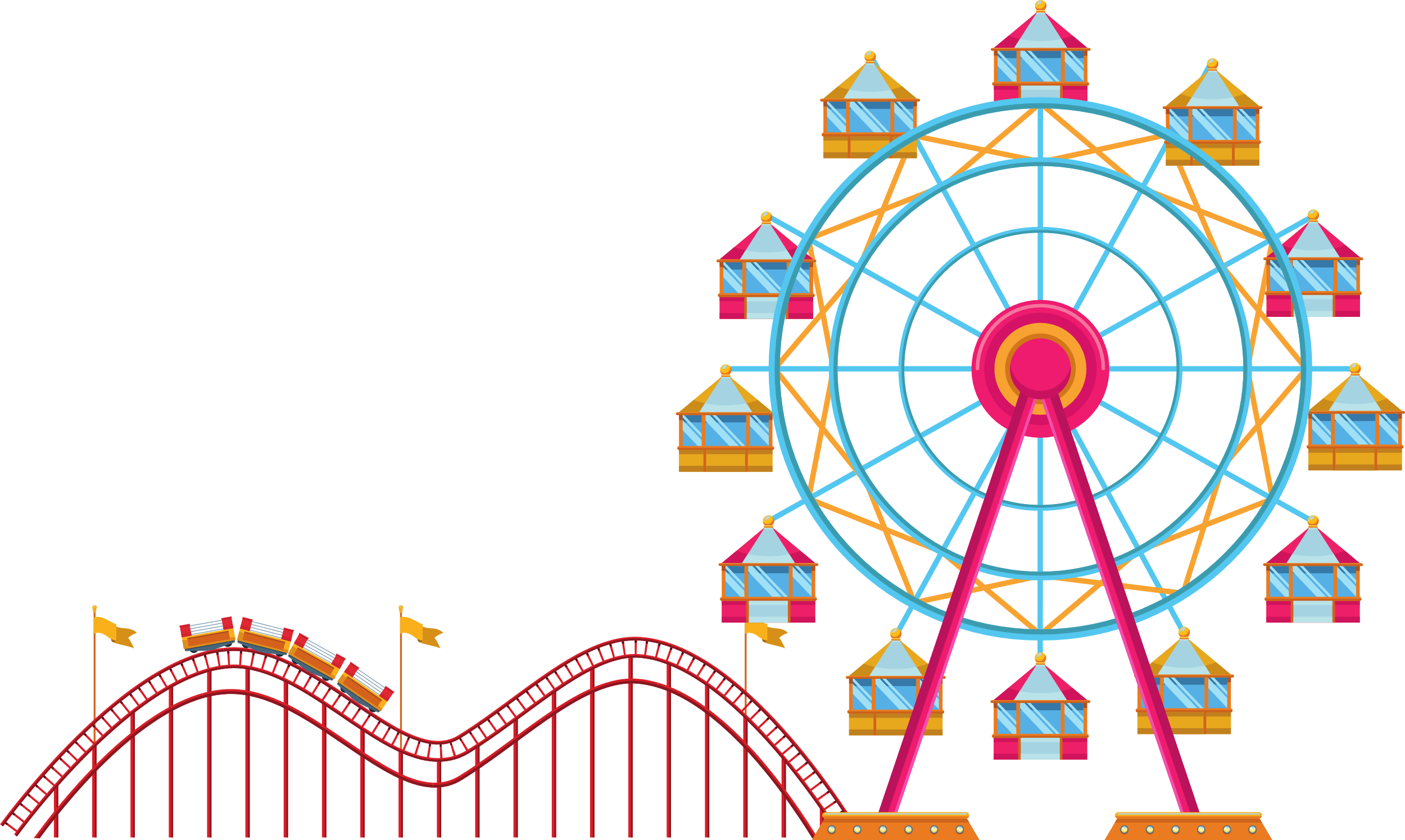 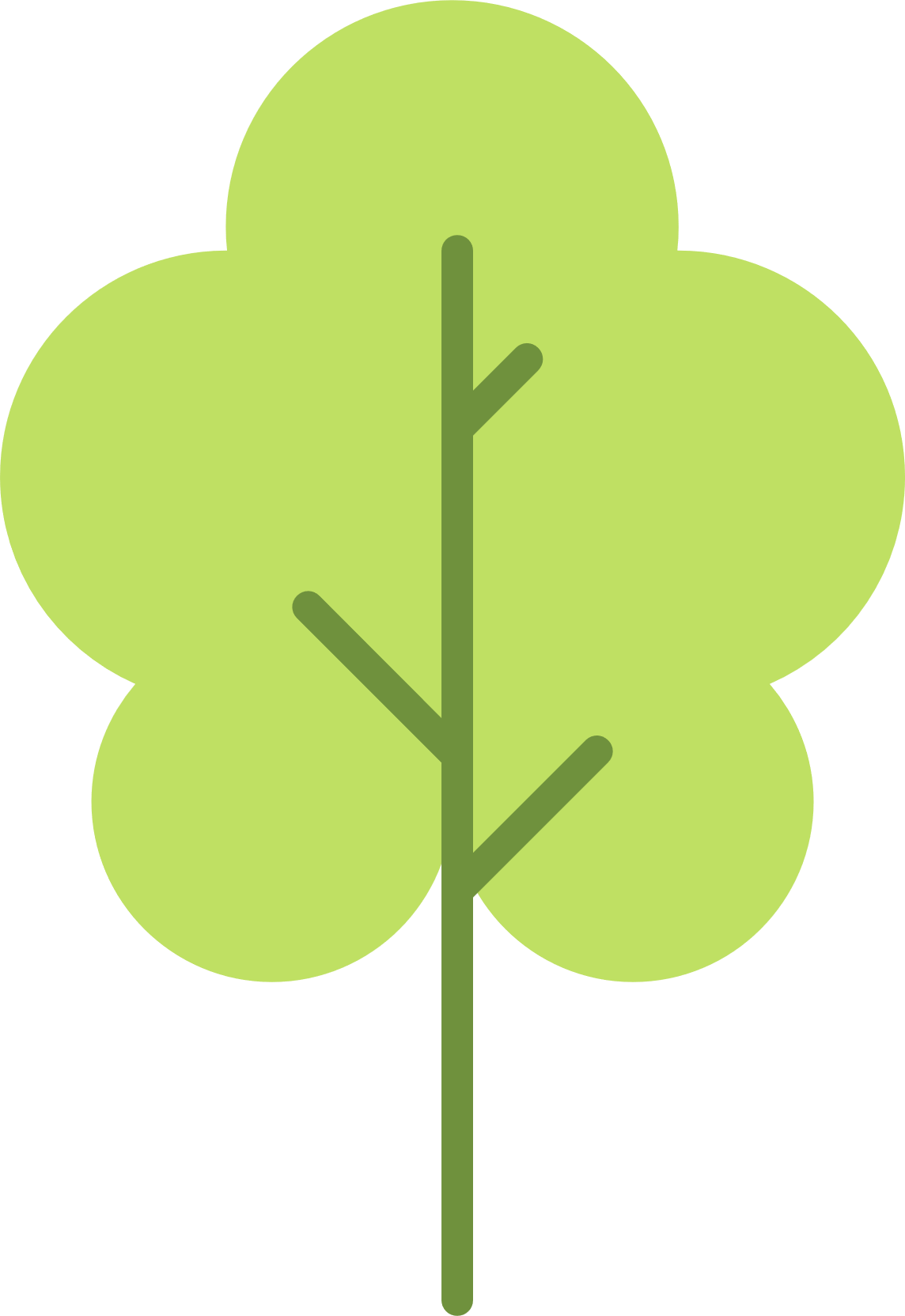 C. ánh sáng phản chiếu từ mắt đến các vật.
D. ánh sáng từ nước truyền vào mắt.
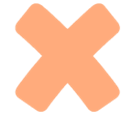 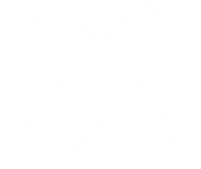 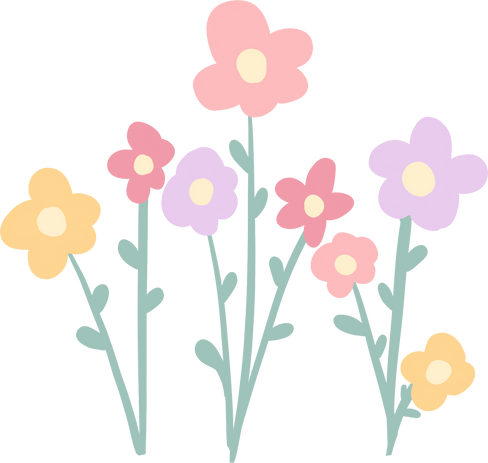 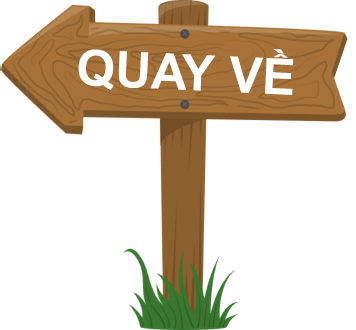 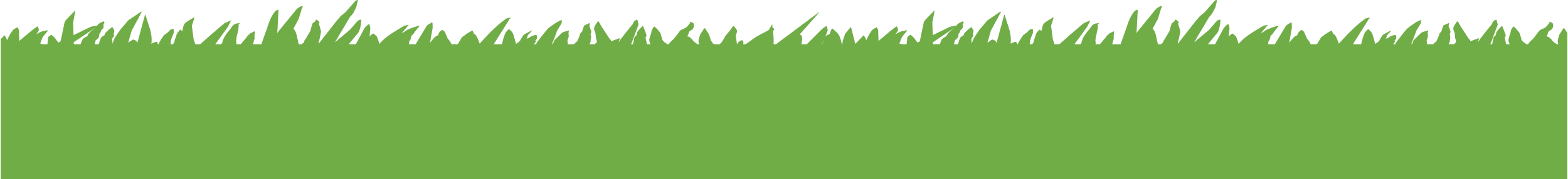 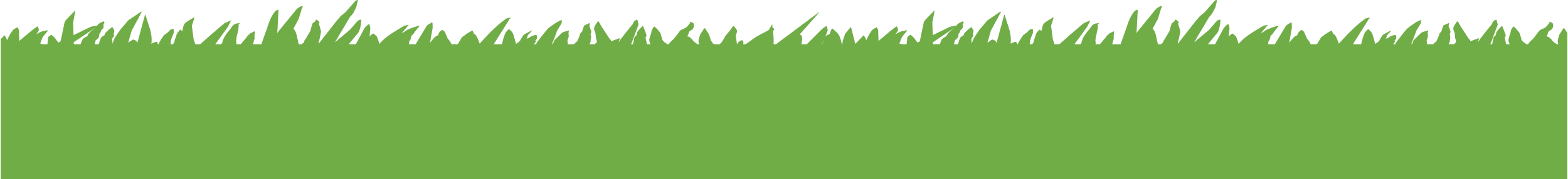 [Speaker Notes: Click vào đáp án hiện Đ/S
Sau khi hiển thị đáp án, bấm nút «Quay về»]
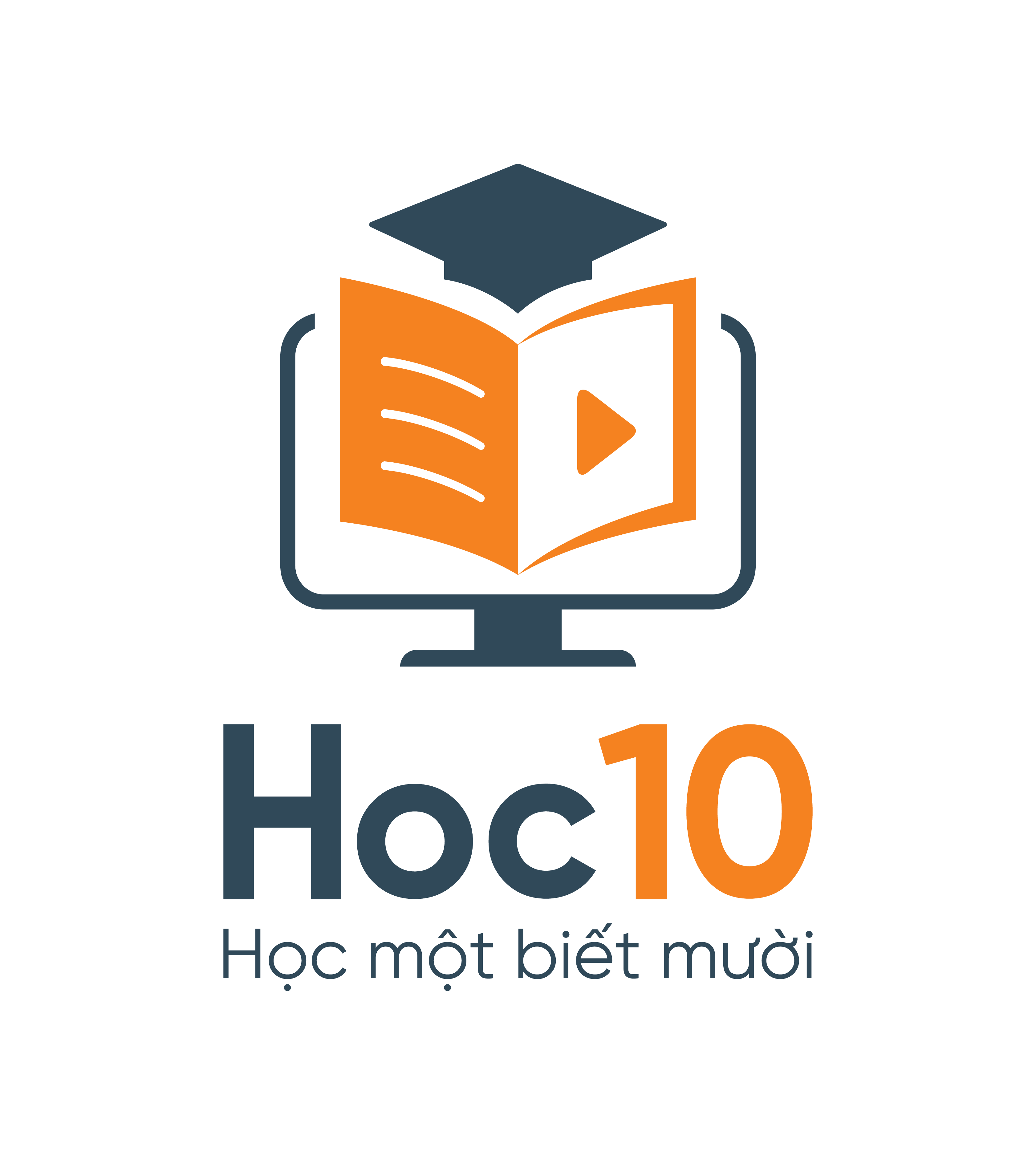 Câu 5: Bộ phận nào của xe ô tô làm bằng vật liệu mà ánh sáng truyền qua được?
A. Cửa kính
B. Bánh xe
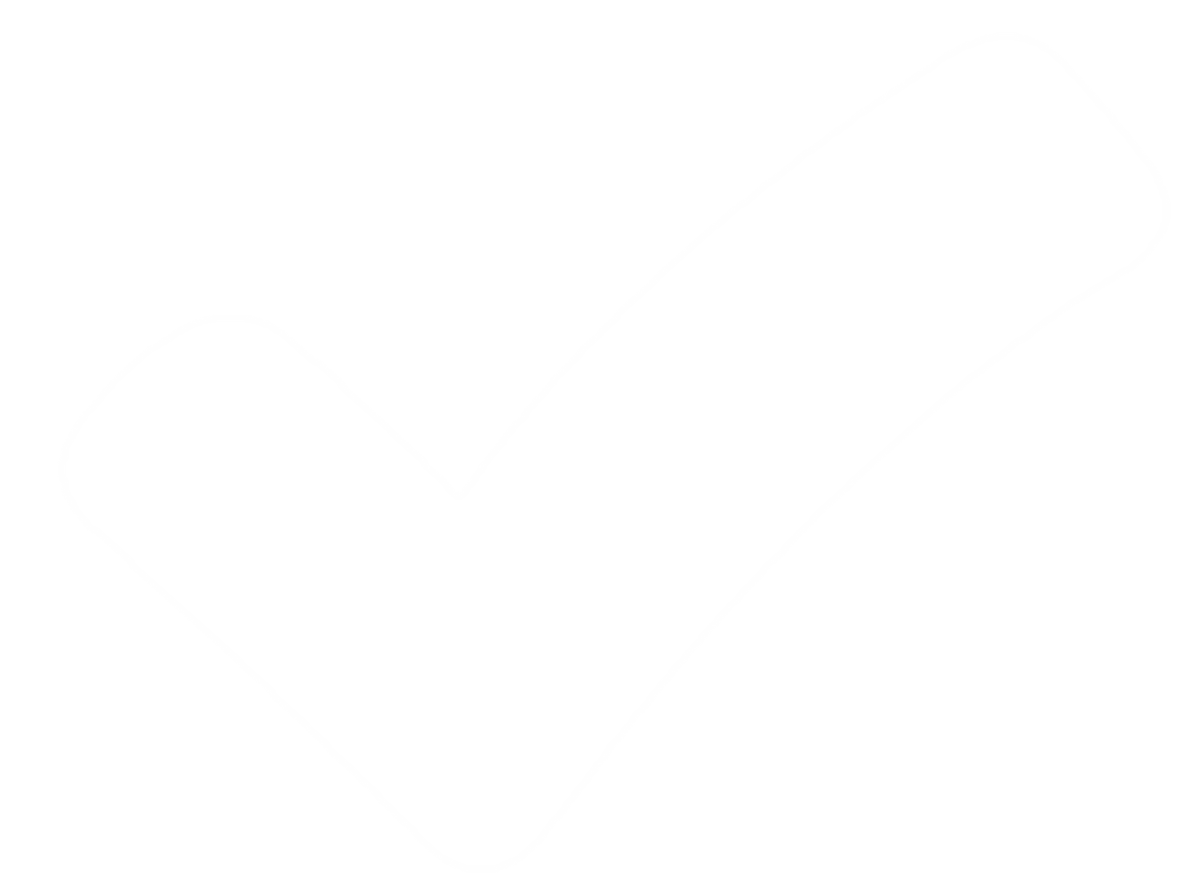 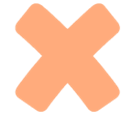 C. Gương chiếu hậu
D. Khung xe
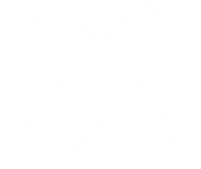 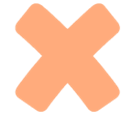 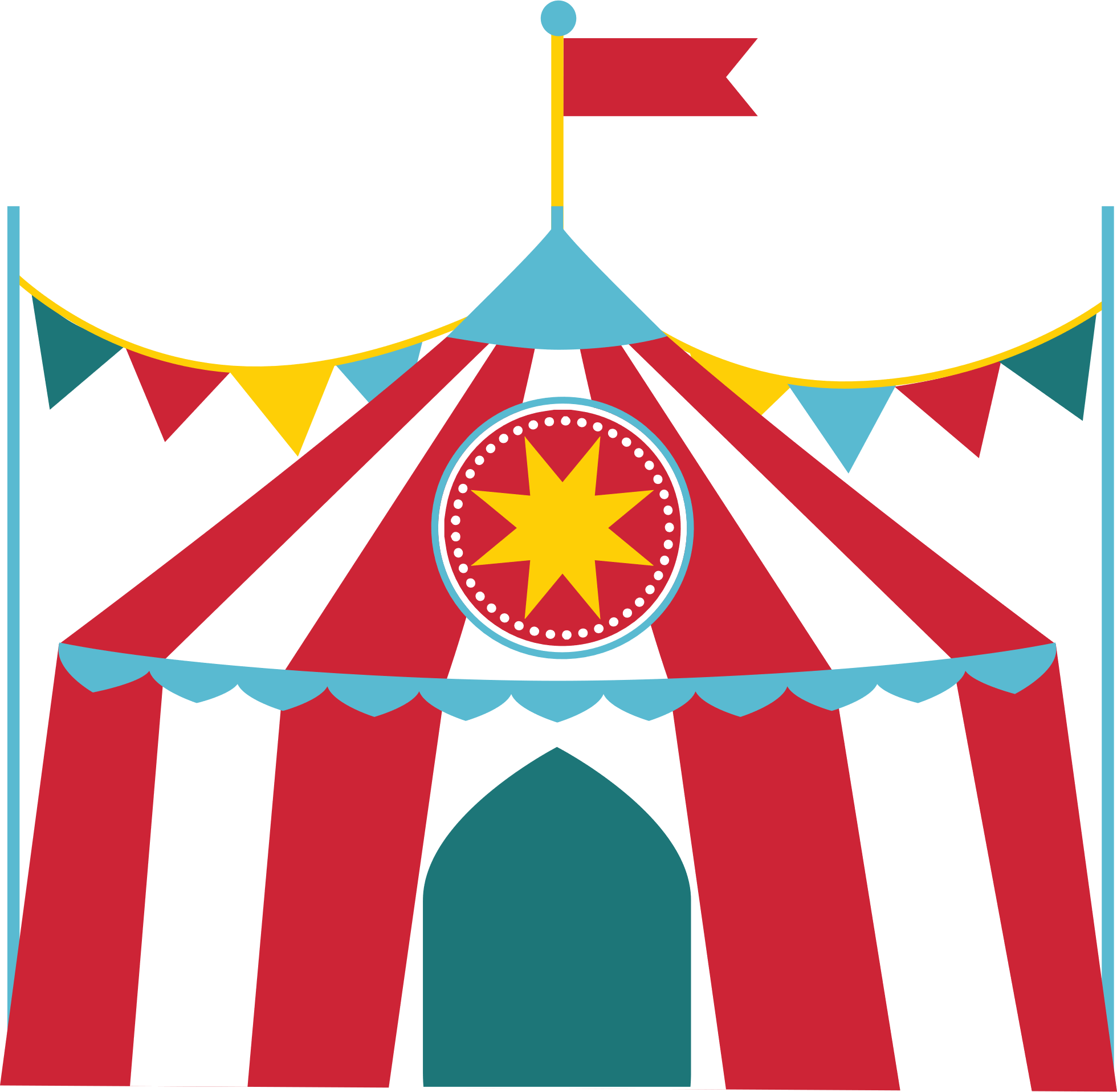 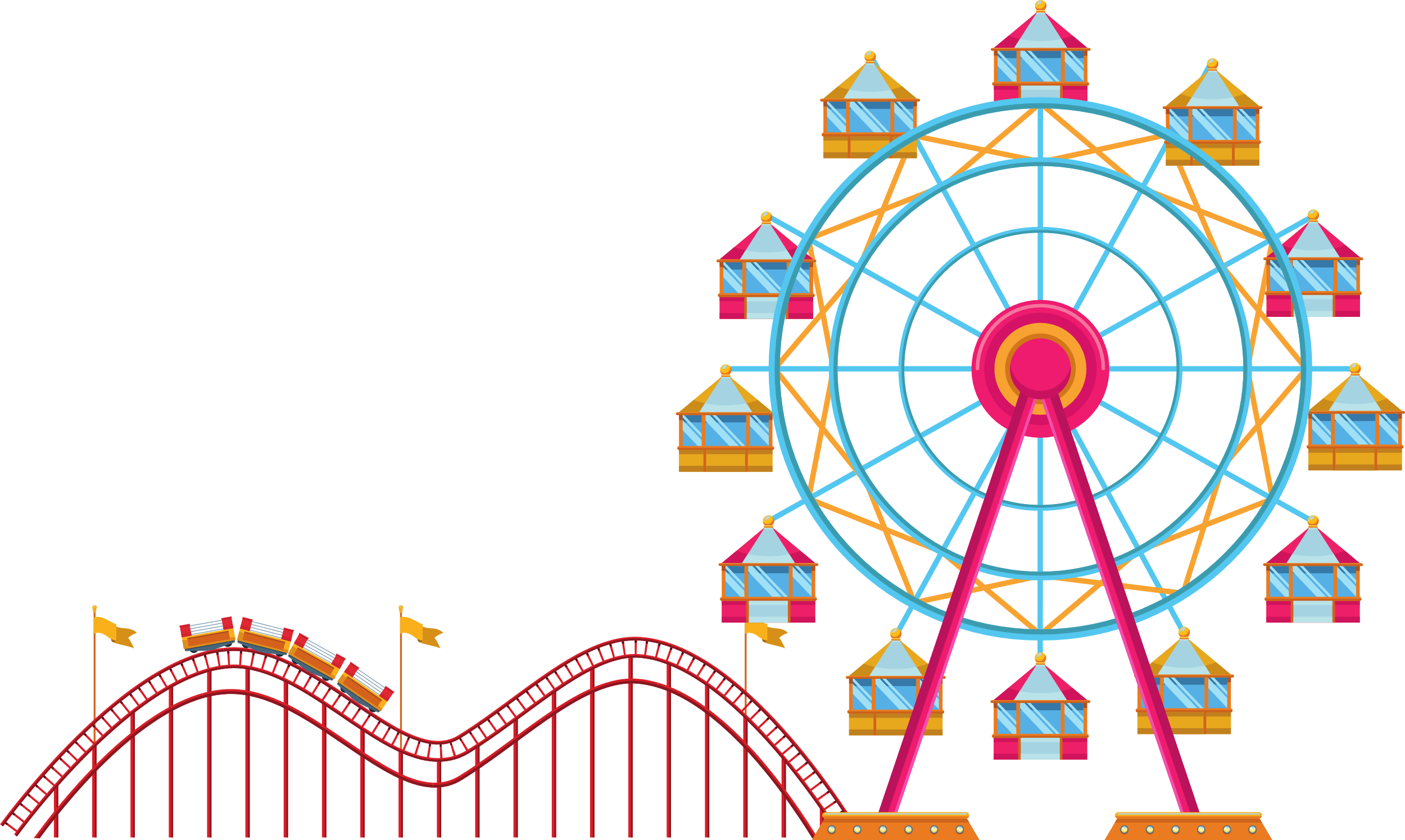 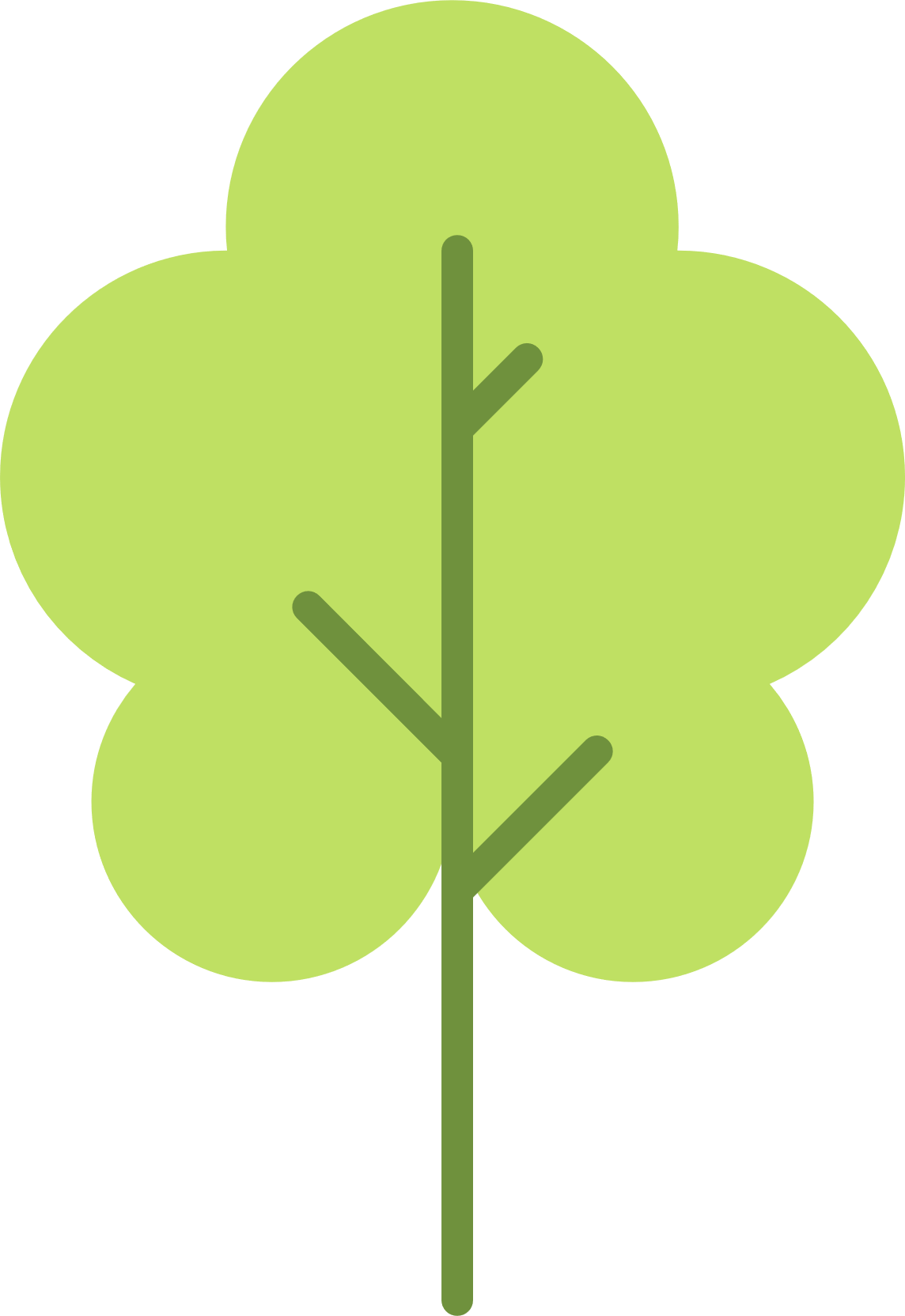 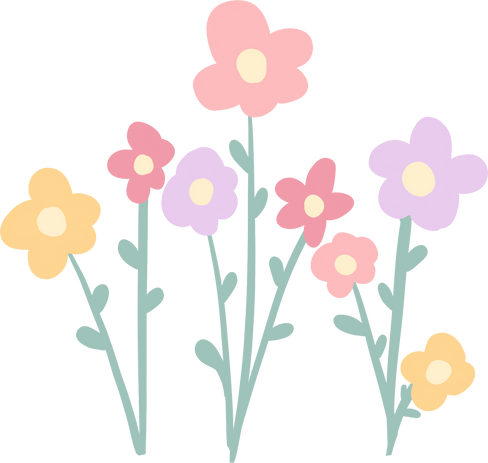 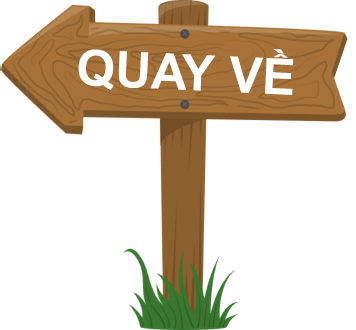 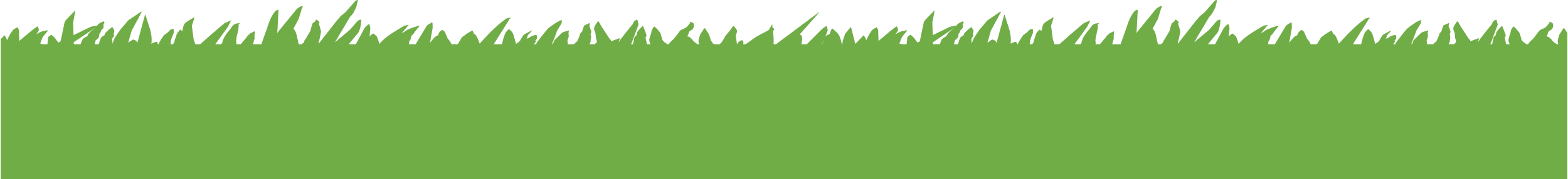 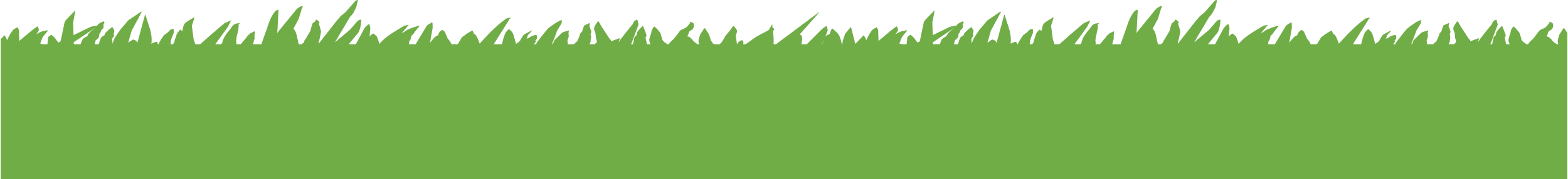 [Speaker Notes: Click vào đáp án hiện Đ/S
Sau khi hiển thị đáp án, bấm nút «Quay về»]
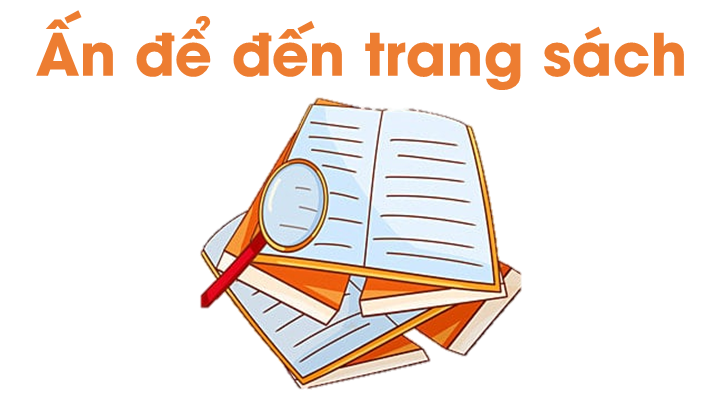 1. Kể thêm một số vật cho ánh sáng truyền qua và một số vật cản ánh sáng.
Vật cho ánh sáng truyền qua:
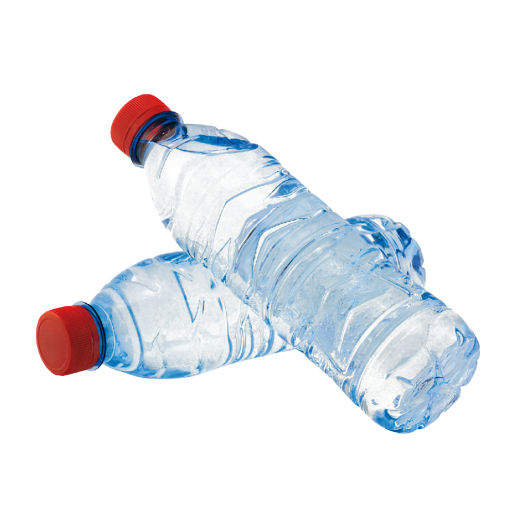 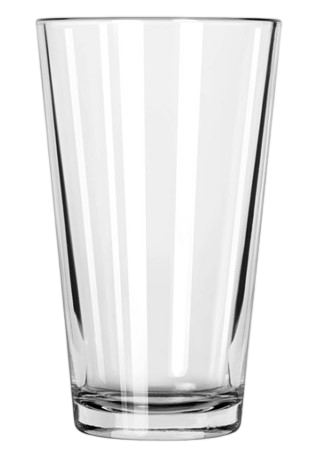 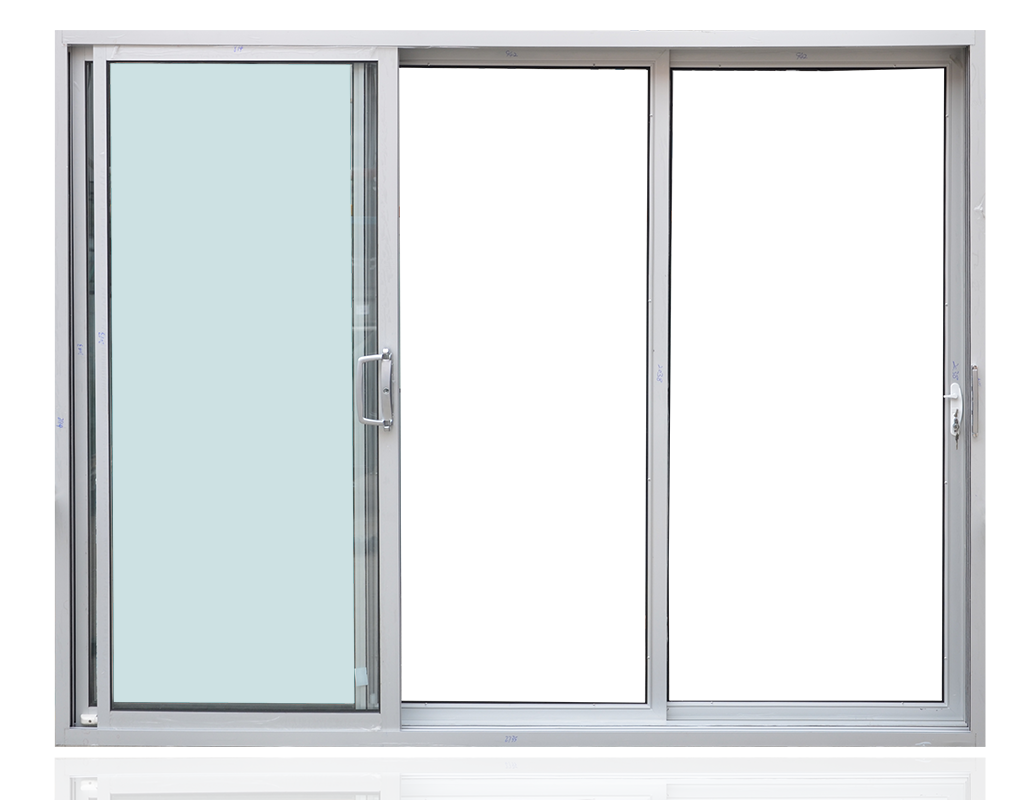 Cửa sổ bằng kính trong suốt
Chai nhựa trong suốt
Cốc thủy tinh
1. Kể thêm một số vật cho ánh sáng truyền qua và một số vật cản ánh sáng.
Vật cản ánh sáng:
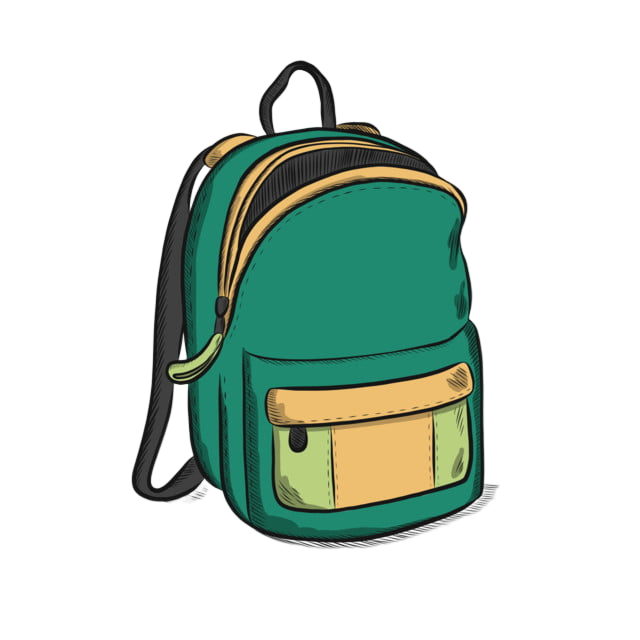 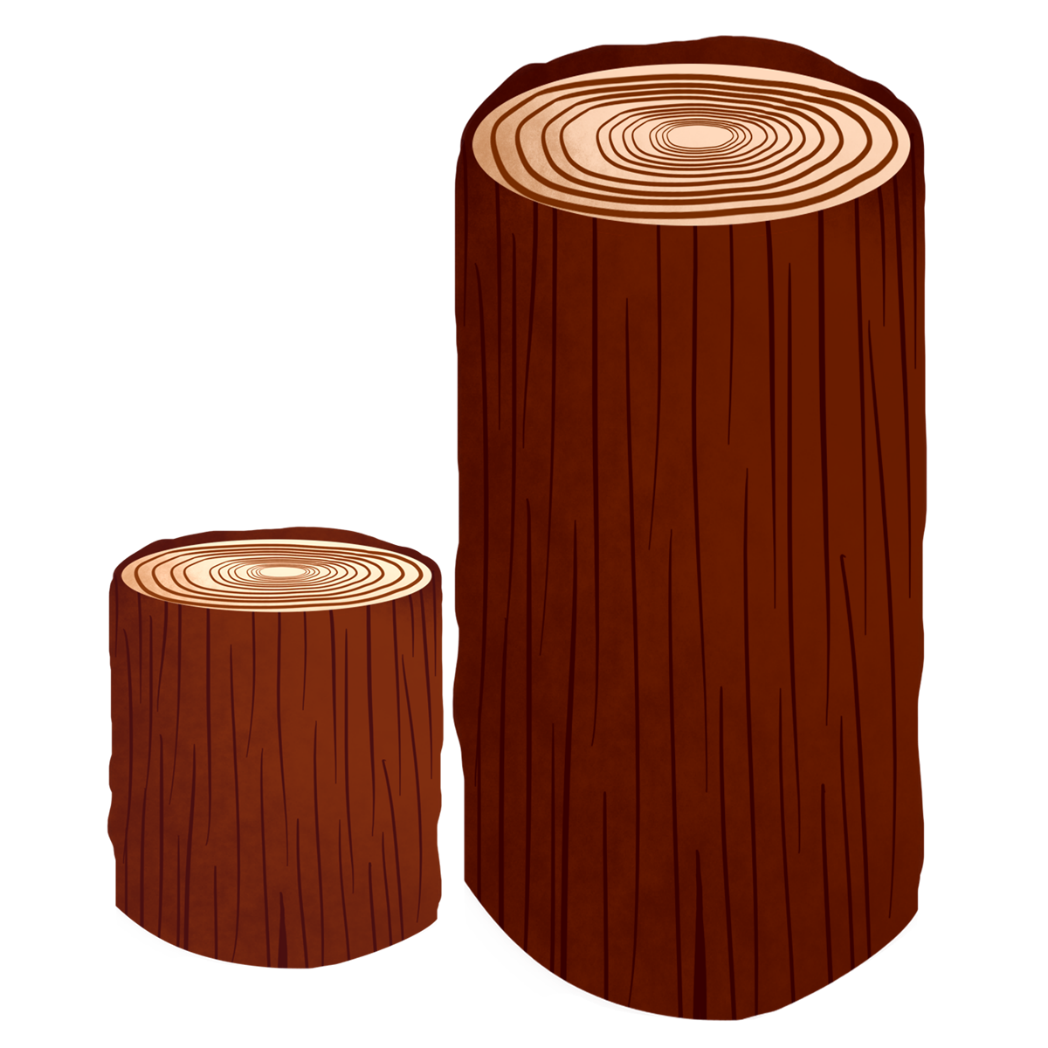 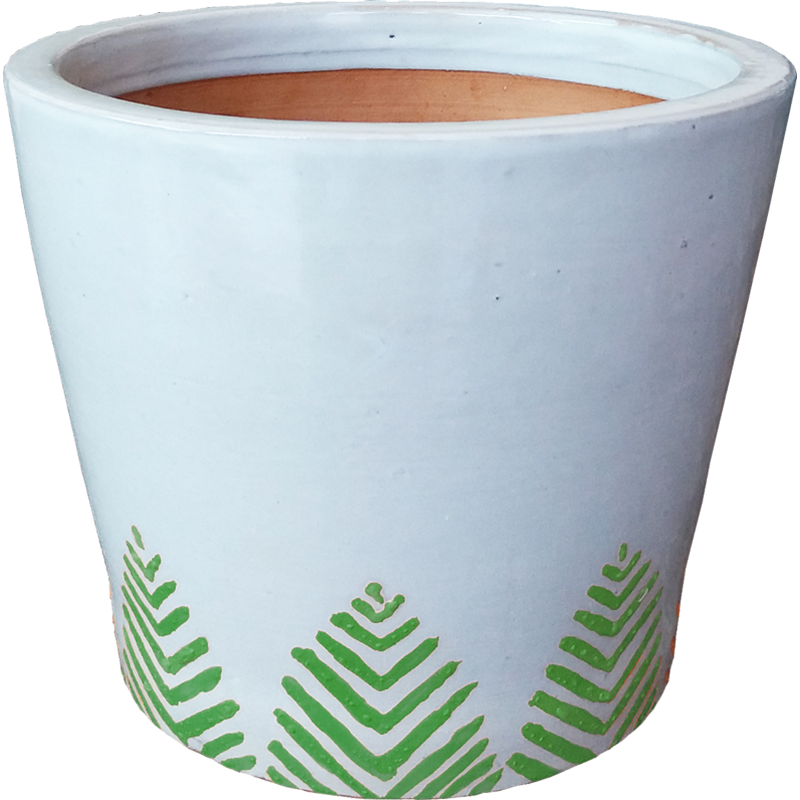 Chậu sứ
Khúc gỗ
Cặp sách
2. Quan sát các vật trong mỗi hình dưới đây, nêu tên bộ phận của vật cho ánh sáng truyền qua. Vì sao các bộ phận đó phải làm bằng vật liệu mà ánh sáng truyền qua được?
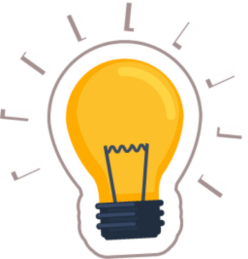 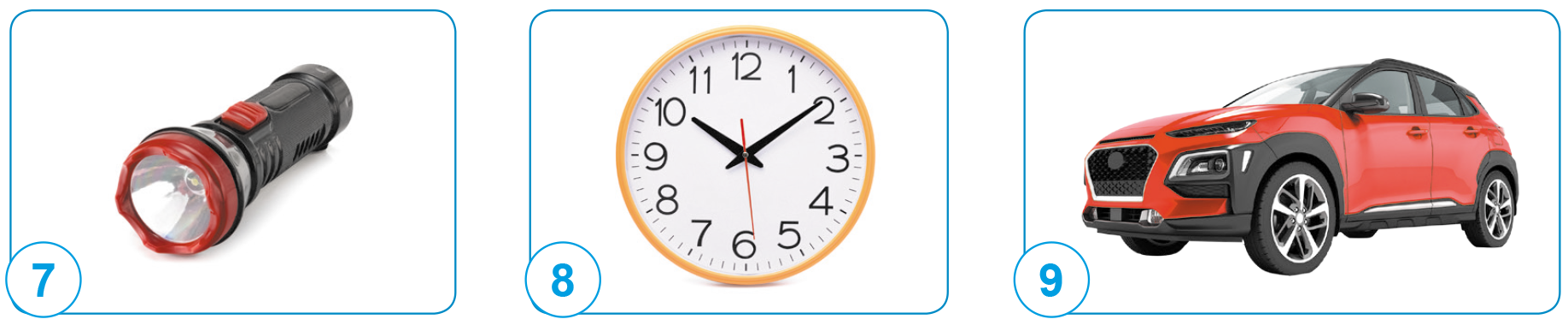 Vỏ thủy tinh bóng đèn pin
Mặt kính đồng hồ
Mặt kính xe ô tô
Giải thích: Khi vật làm bằng vật liệu mà ánh sáng truyền qua được, mắt ta mới có thể nhìn thấy vật, còn không thì sẽ không nhìn thấy được vật.
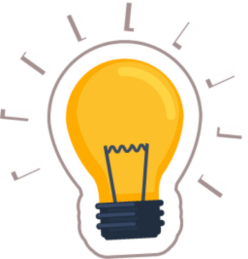 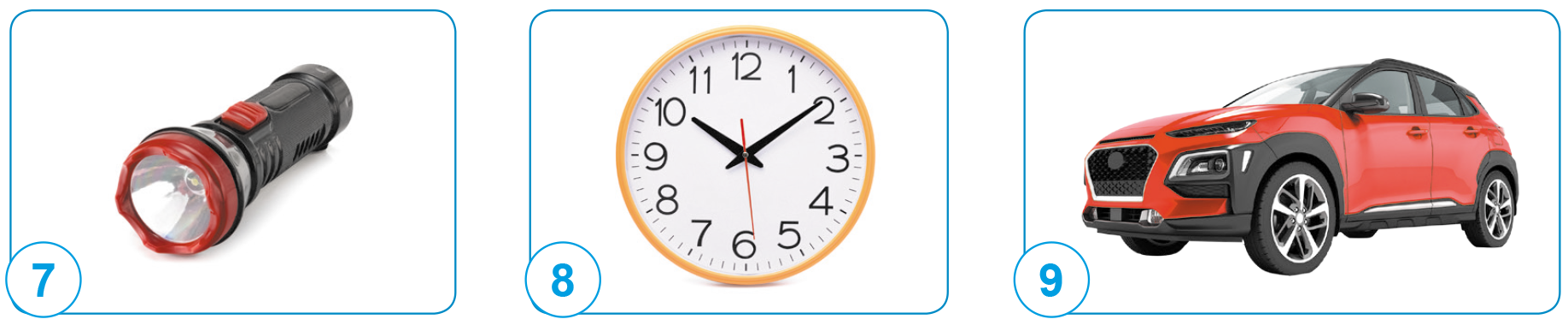 Vỏ thủy tinh bóng đèn pin
Mặt kính đồng hồ
Mặt kính xe ô tô
3. Dựa vào các hình dưới đây, cho biết không khí xung quanh ta có cho ánh sáng truyền qua không?
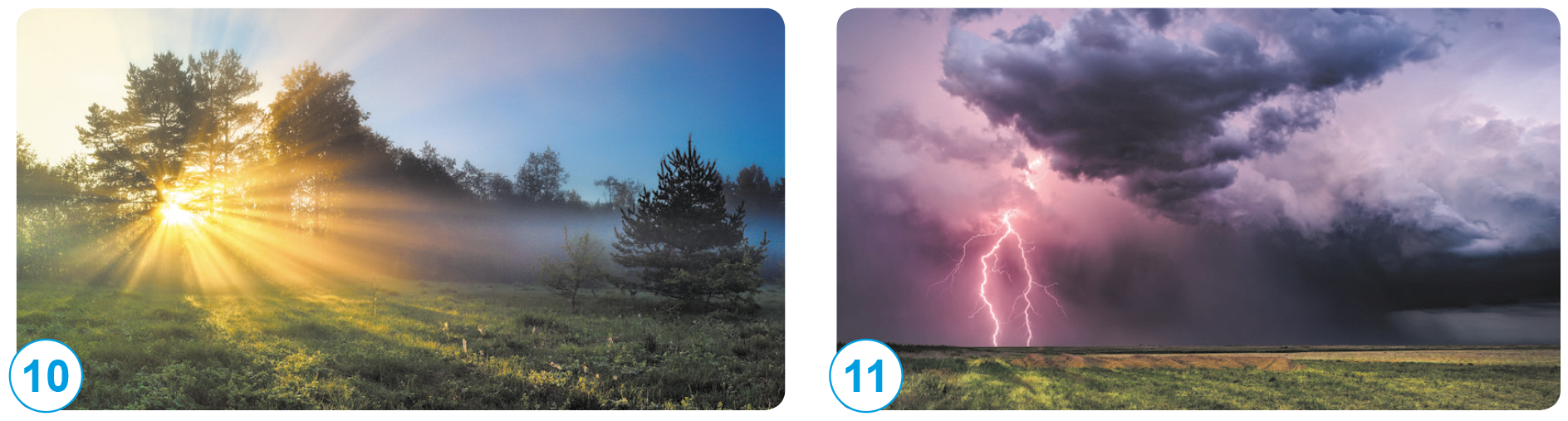 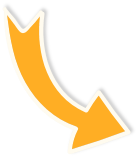 Không khí xung quanh có cho ánh sáng truyền qua.
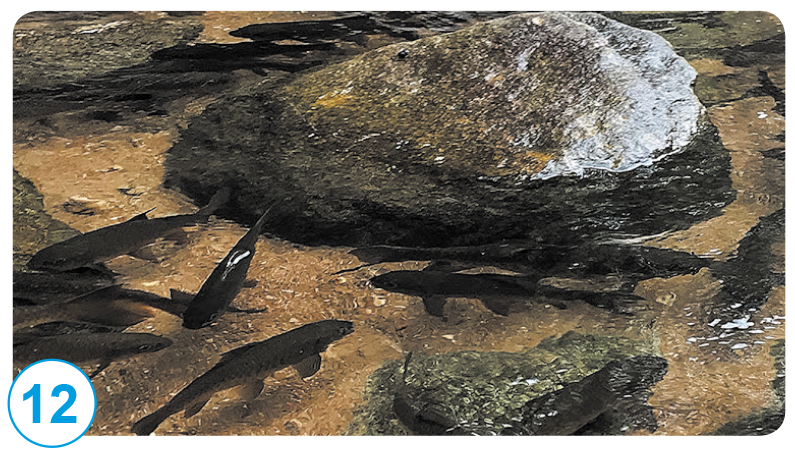 4. Vì sao chúng ta có thể nhìn thấy cá bơi trong hồ khi nước trong? Khi cá bơi phía sau tảng đá, chúng ta có nhìn thấy cá nữa không? Vì sao?
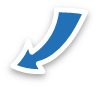 Vì khi nước trong, ánh sáng có thể chiếu qua mặt nước đến con cá.
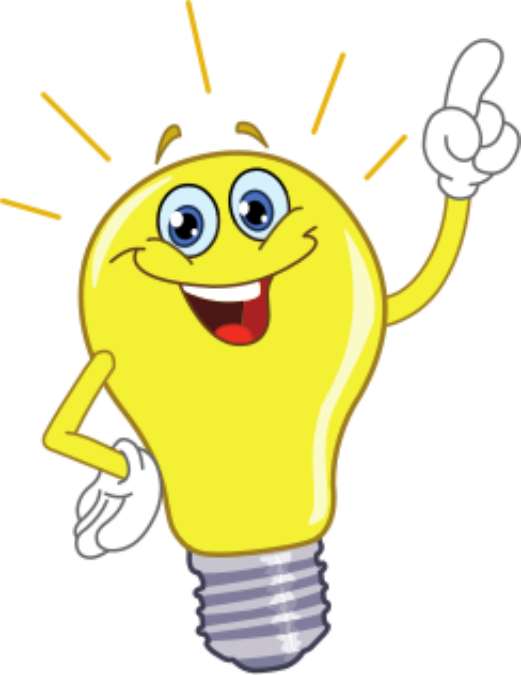 Khi cá bơi phía sau tảng đá, chúng ta không nhìn thấy cá nữa. Vì ánh sáng không chiếu xuyên qua tảng đá đến con cá được.
TỔNG KẾT
Xung quanh chúng ta có những vật phát sáng (gọi là nguồn sáng) như Mặt Trời, đèn điện khi bật sáng, lửa,... và có những vật được chiếu sáng như Mặt Trăng, quyển sách, cây cối,...
Trong một môi trường trong suốt như không khí, nước, thuỷ tinh,... ánh sáng truyền theo đường thẳng.
HƯỚNG DẪN VỀ NHÀ
Đọc trước phần 3. Sự tạo thành bóng của vật
Ôn lại kiến thức đã học trong bài
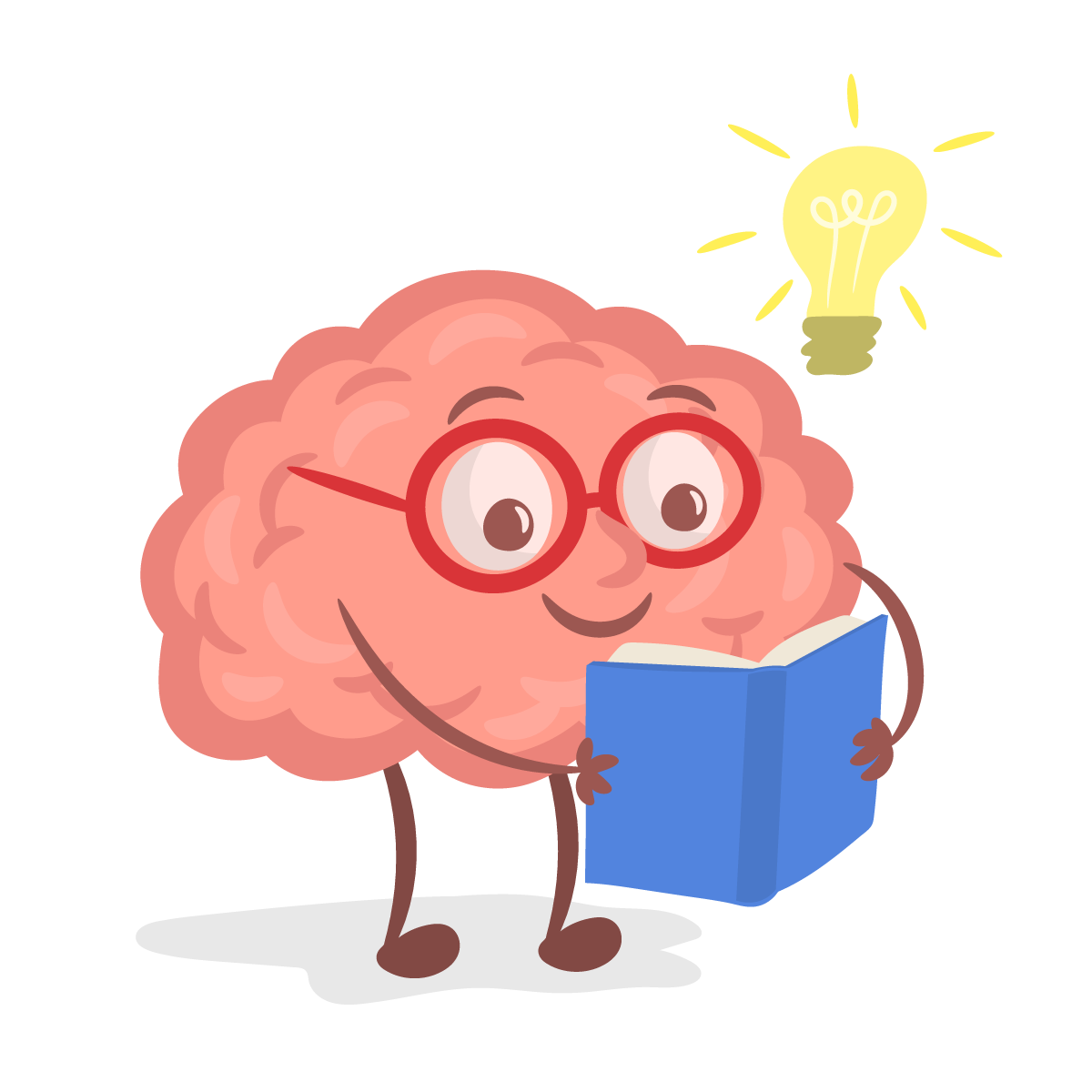 Để kết nối cộng đồng giáo viên và nhận thêm nhiều tài liệu giảng dạy, 
mời quý thầy cô tham gia Group Facebook
theo đường link:
Hoc10 – Đồng hành cùng giáo viên tiểu học
Hoặc truy cập qua QR code
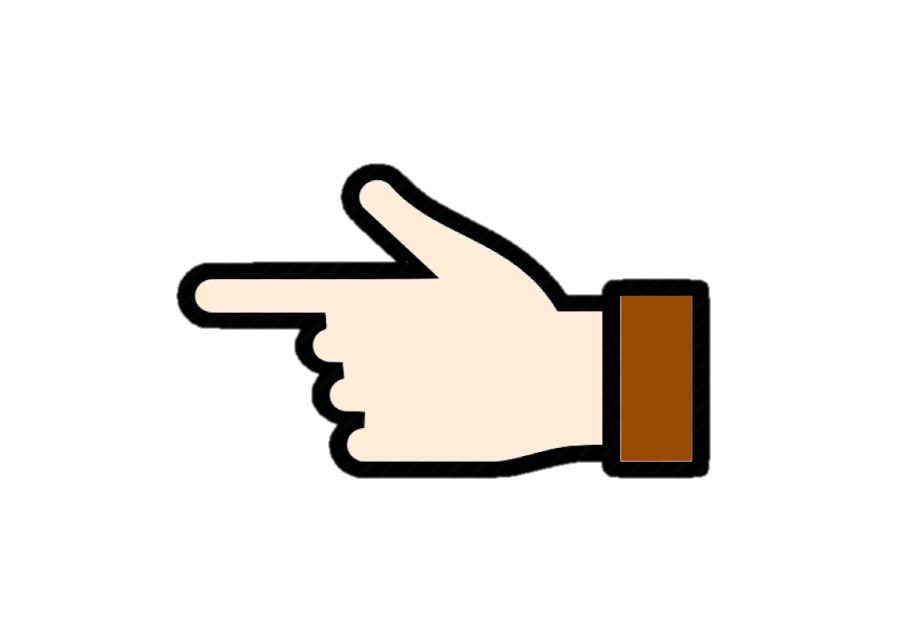 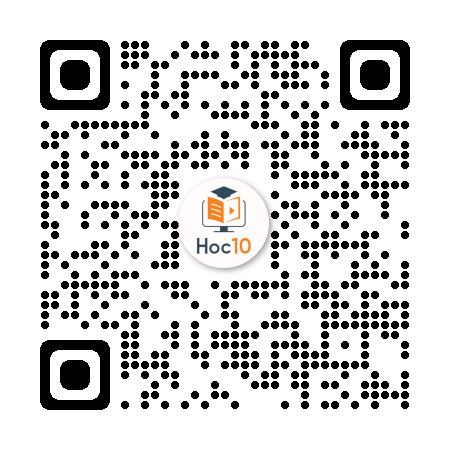